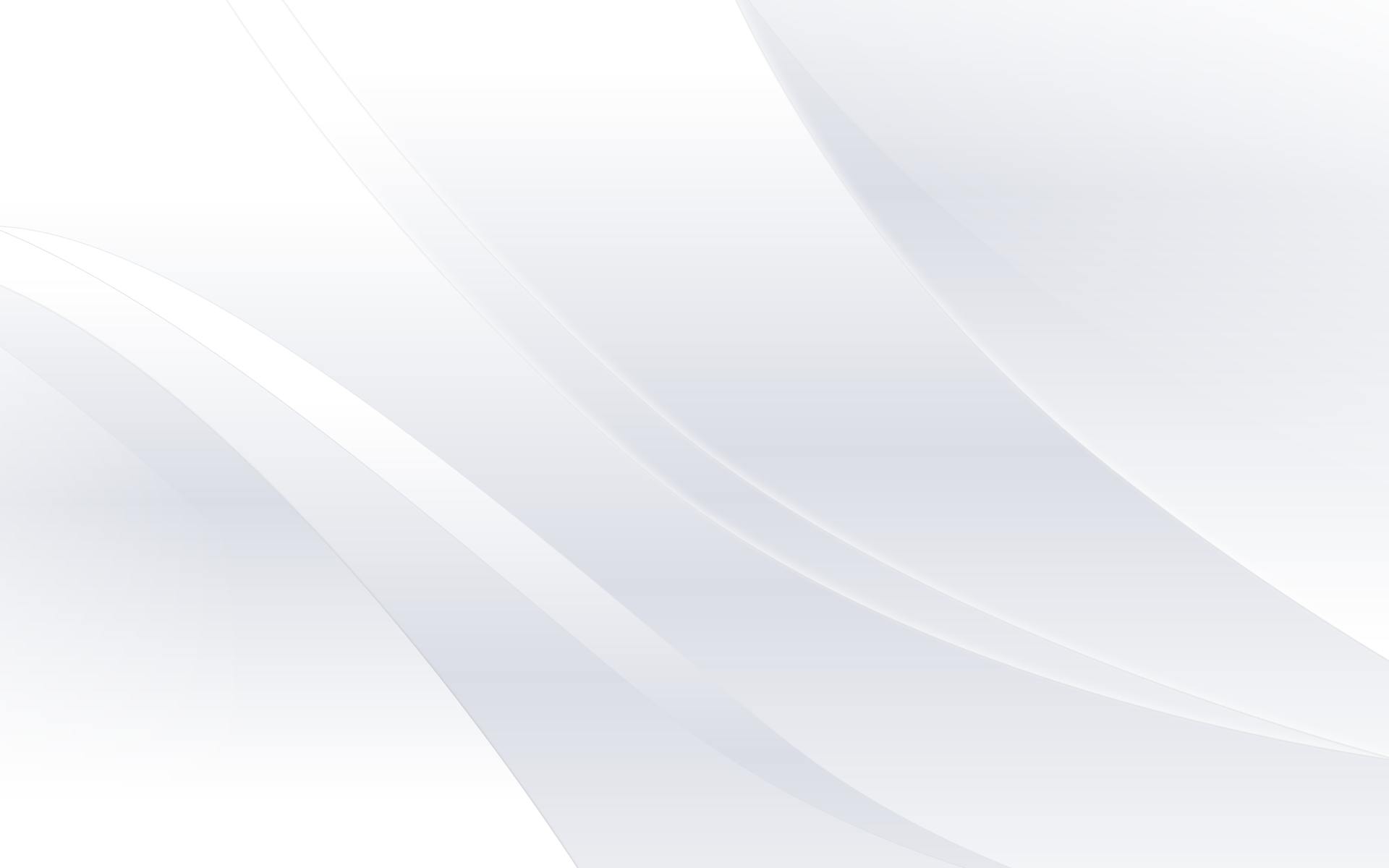 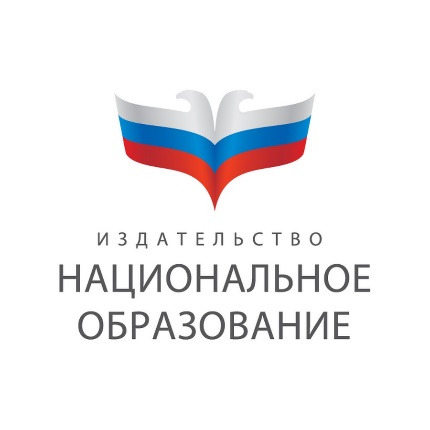 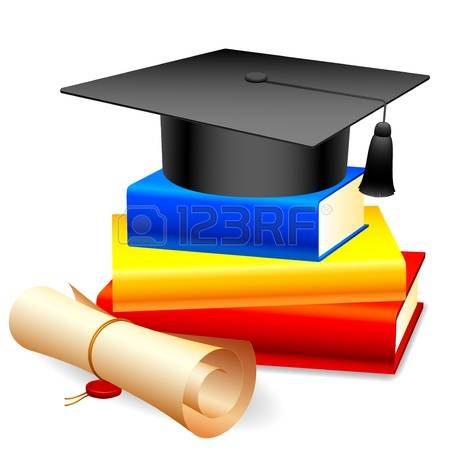 МАСТЕР
КЛАСС
Подготовила: Михайлова Виктория Викторовна
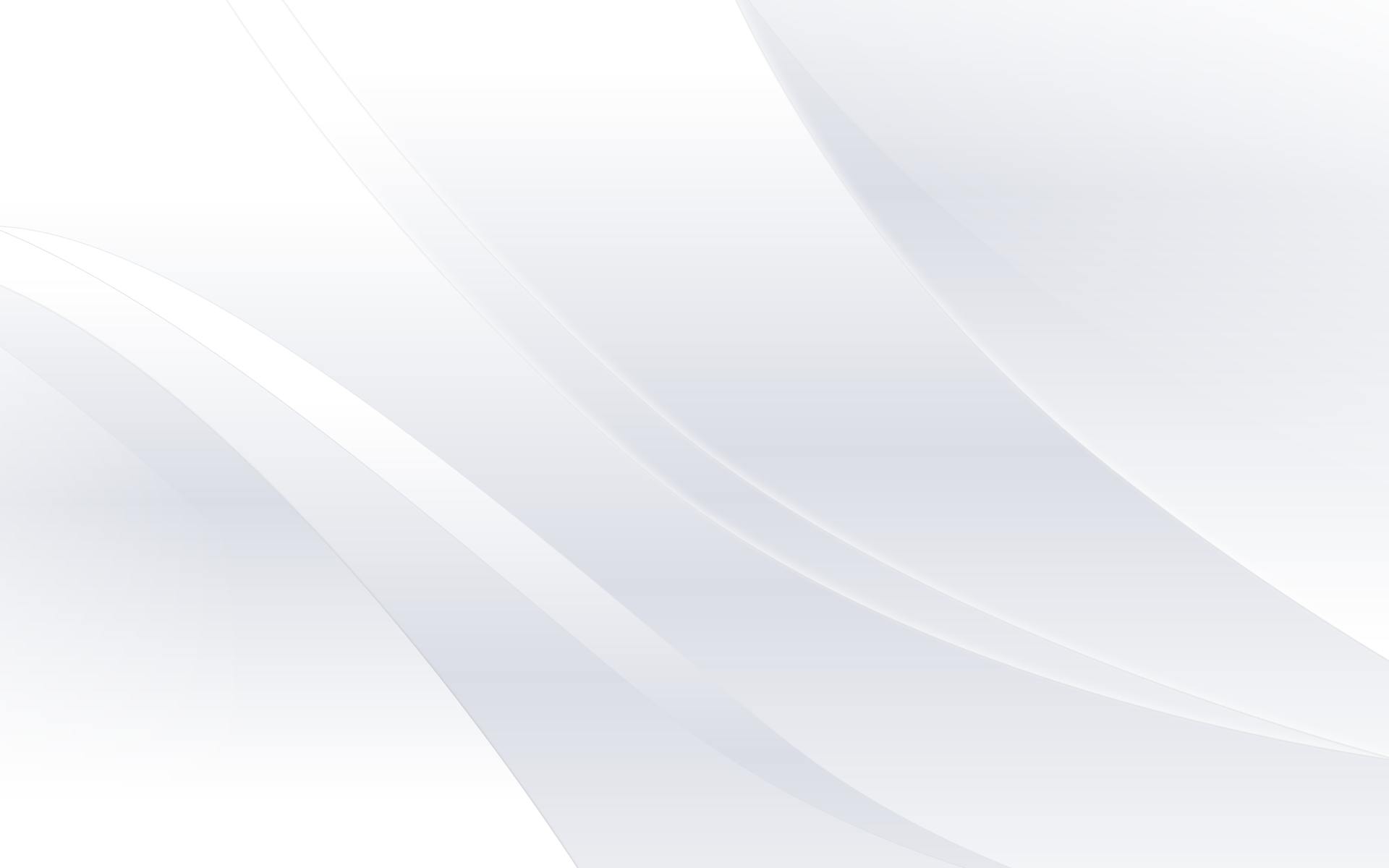 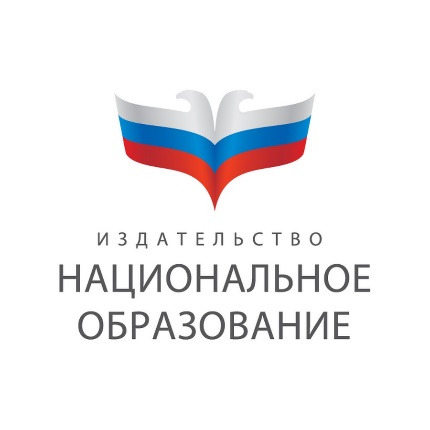 Речевые кубики «Речь: плюс»
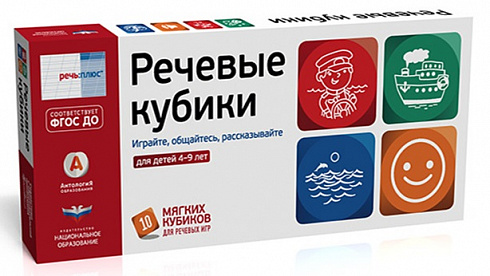 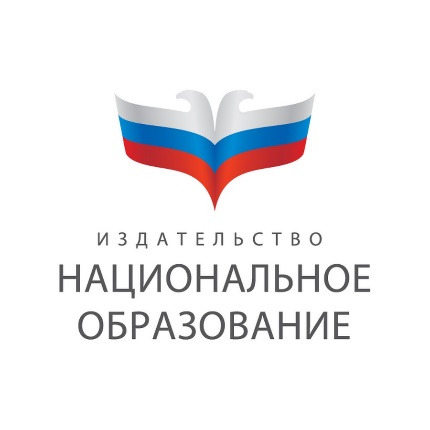 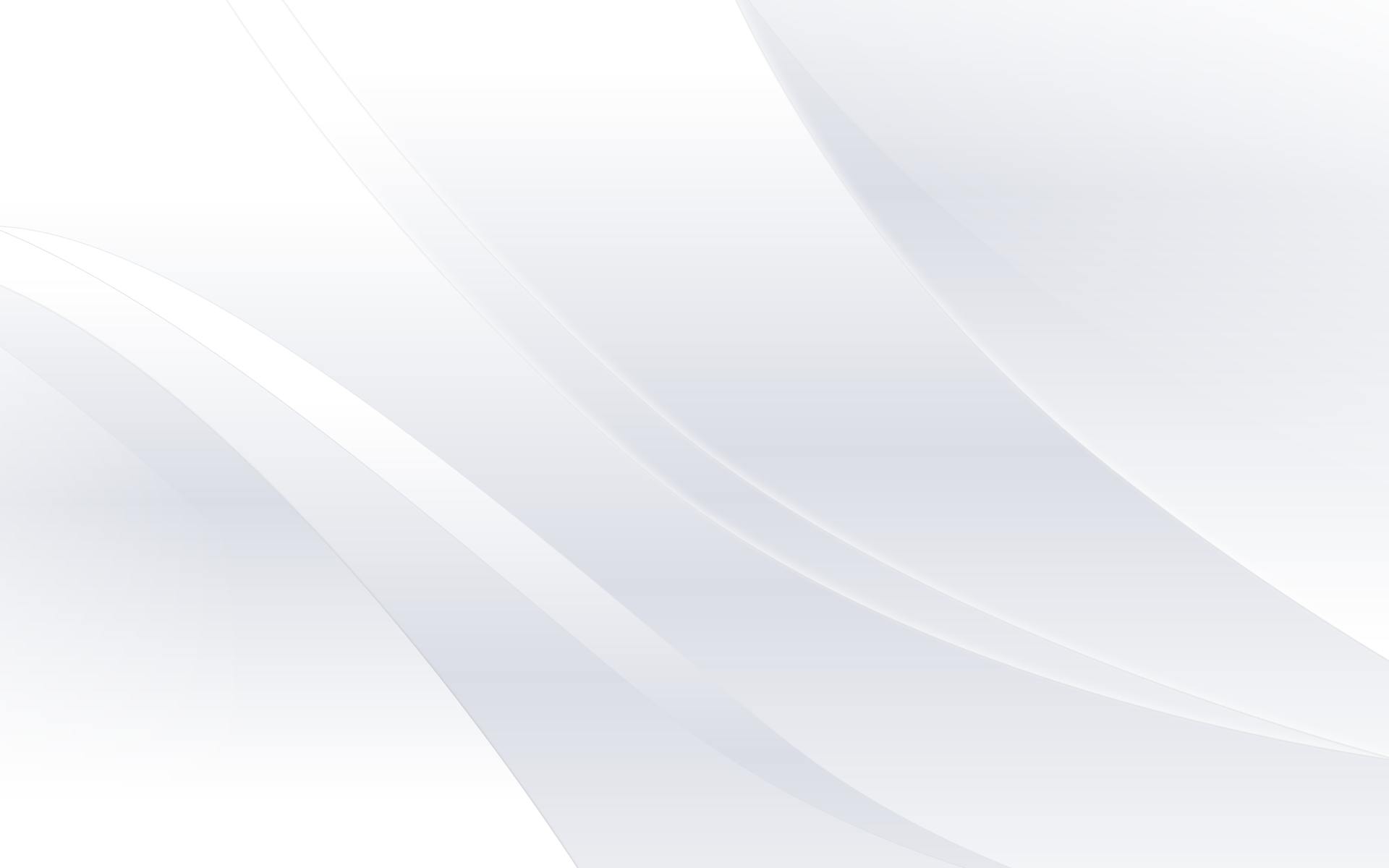 «Речевые кубики» предназначены для игр и упражнений по развитию речи у дошкольников и младших школьников.
Изображения на кубиках и их цвета подобраны таким образом, что позволяют легко и системно охватить широкий диапазон задач по развитию речи:
1.  расширение, обогащение и закрепление словаря (существительных, глаголов, прилагательных);
2.  развитие умения составлять словосочетания, предложения и высказывания; согласование слов (в роде, числе, прилагательных с существительными и пр.); употребление пространственных предлогов;
3.  развитие интонационной выразительности;
4.  формирование представлений о структуре связного высказывания; упражнение в составлении собственных историй (сказок, рассказов);
5.  формирование активной коммуникативной позиции.
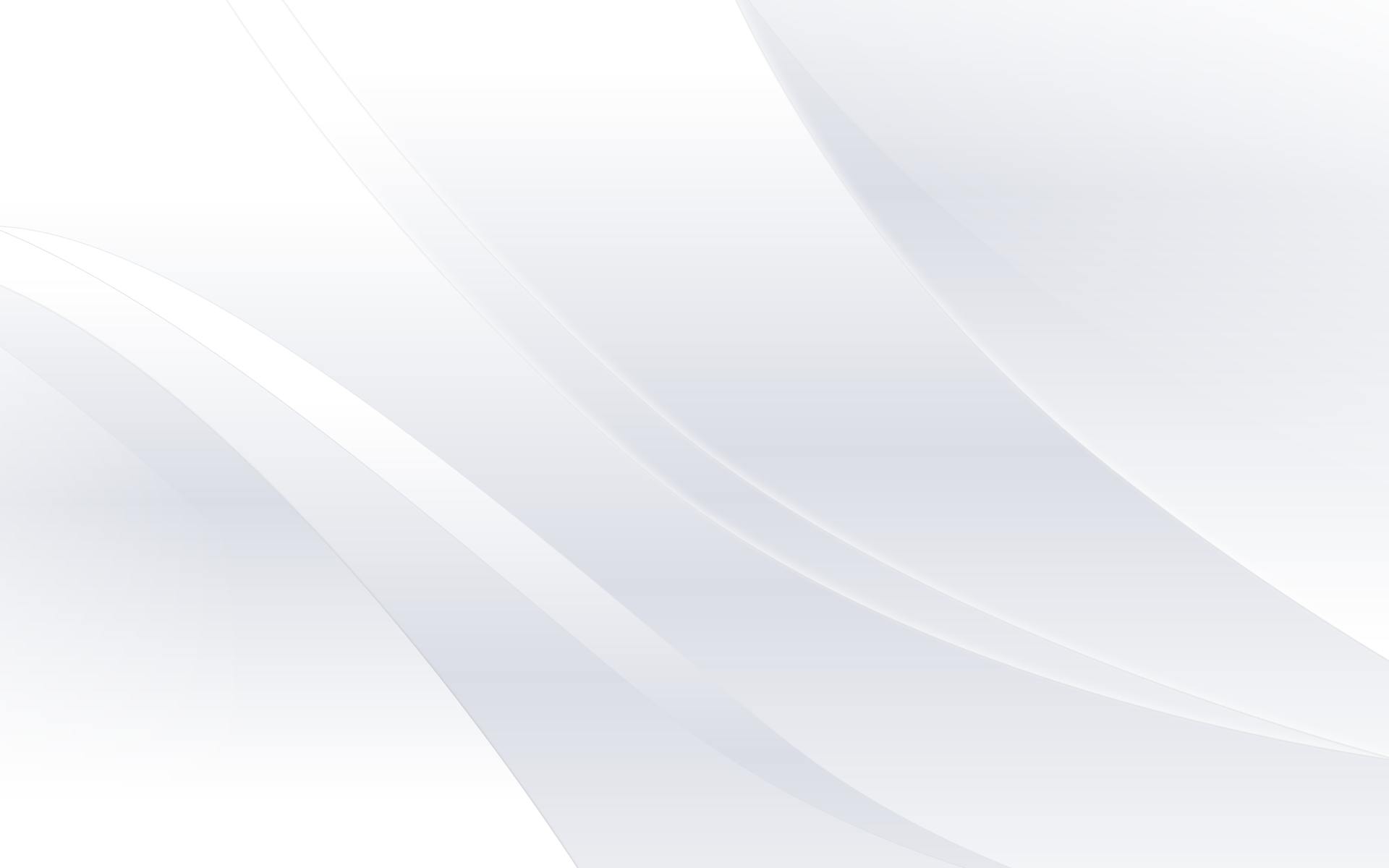 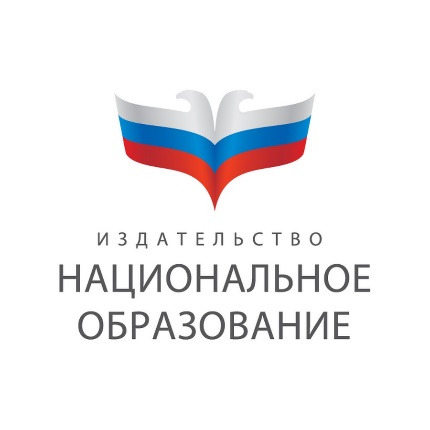 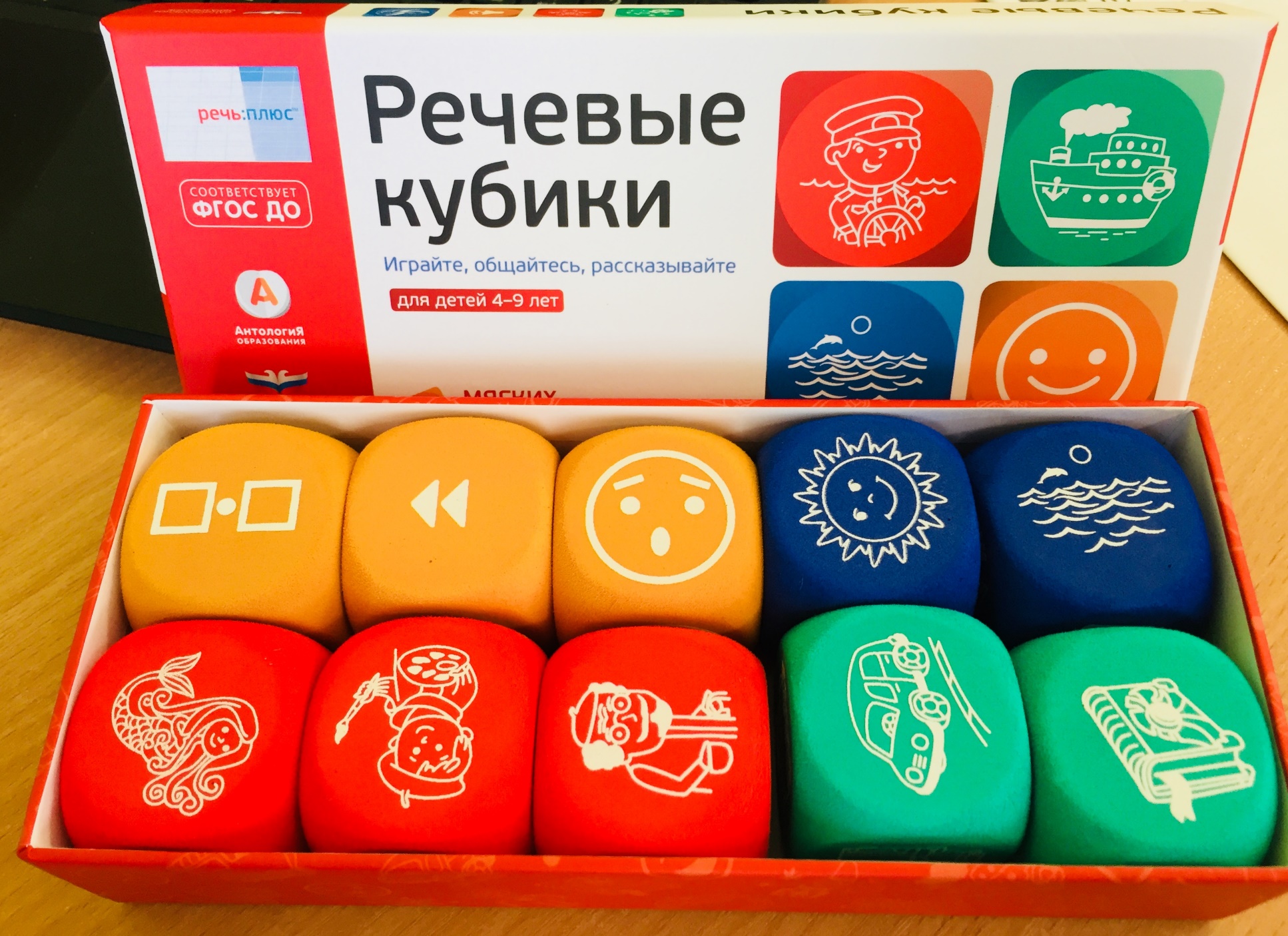 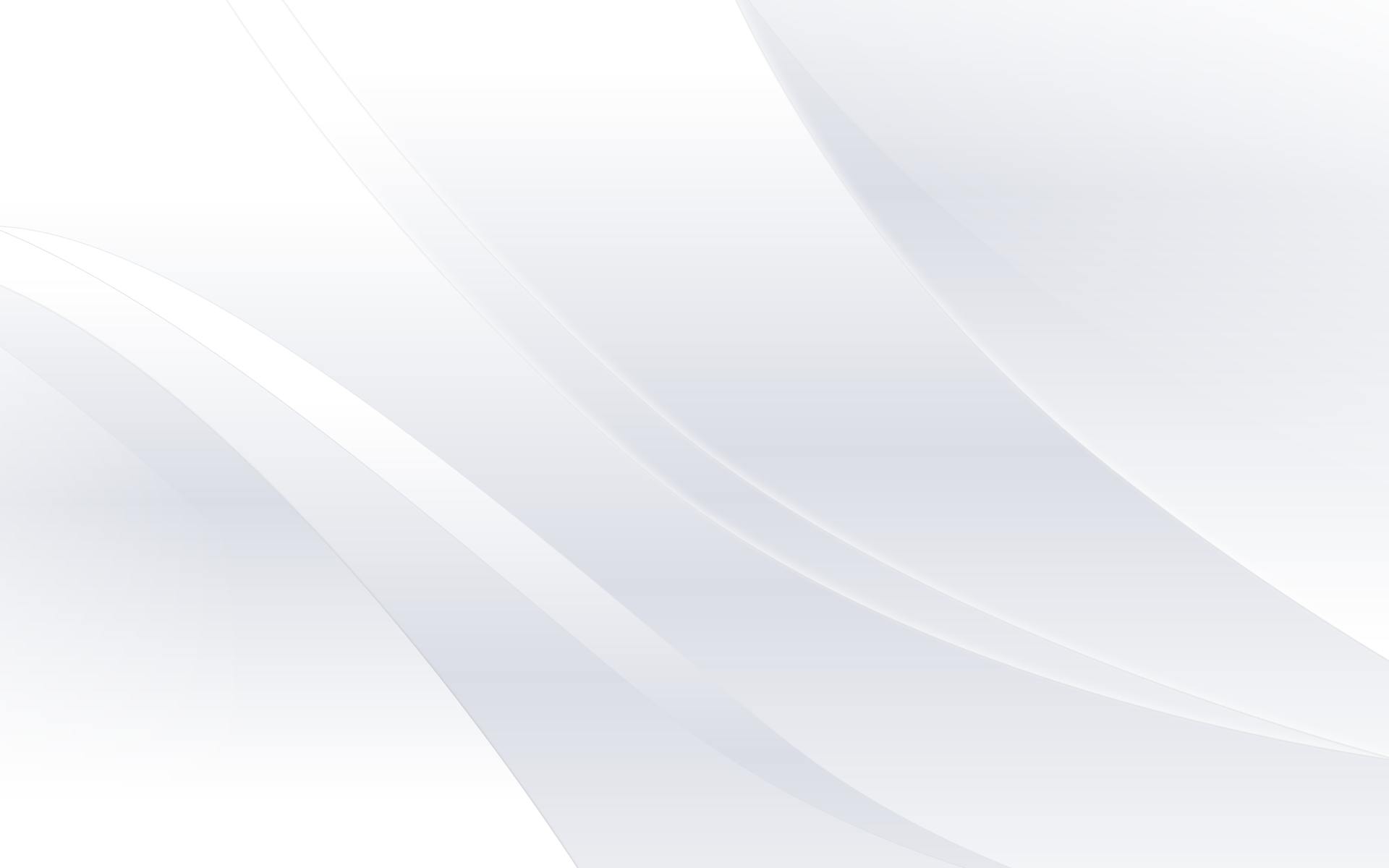 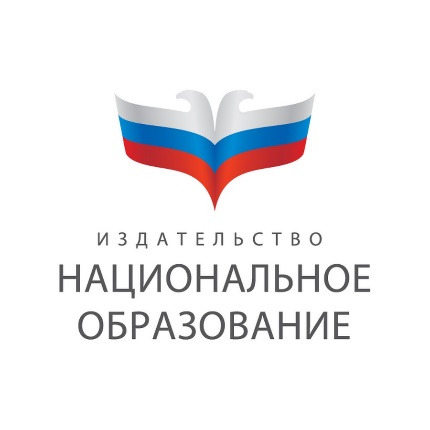 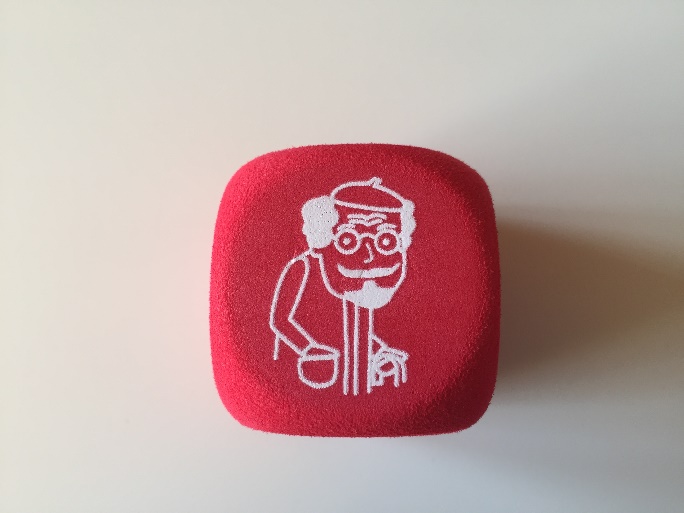 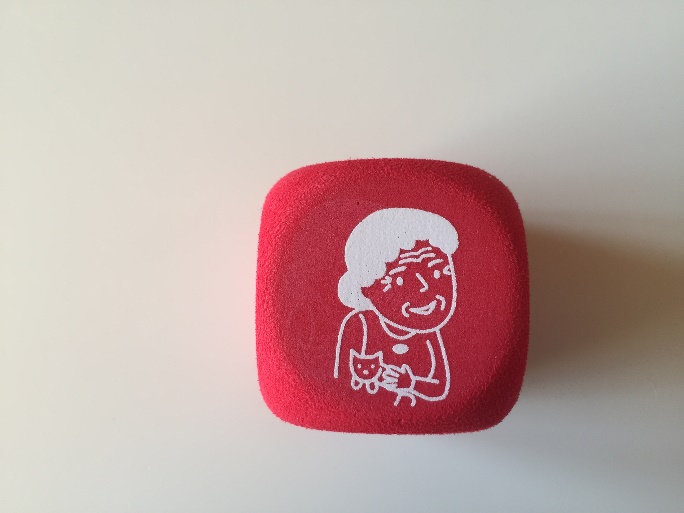 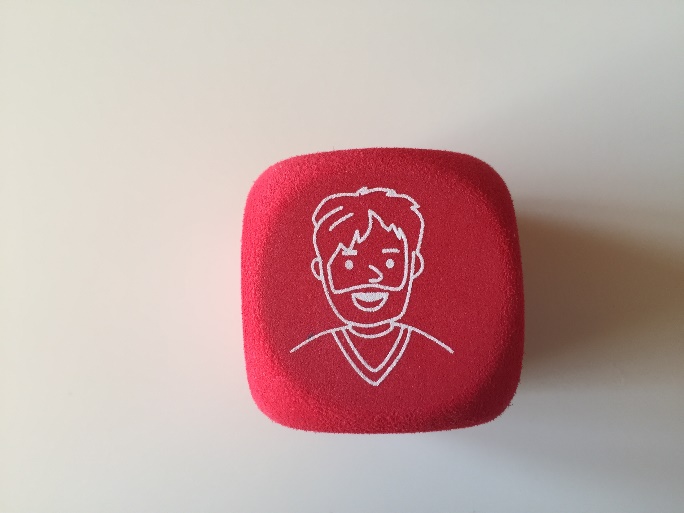 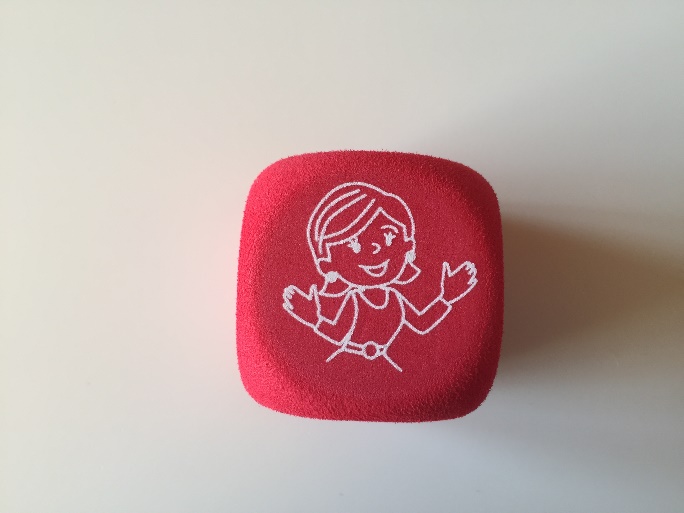 СЕМЬЯ
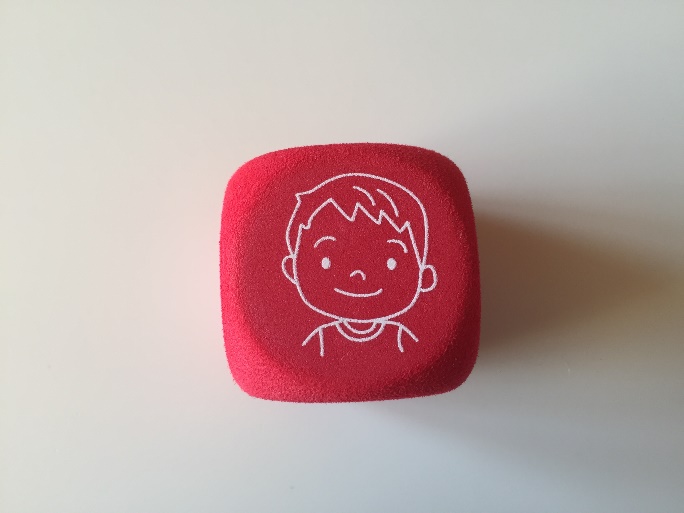 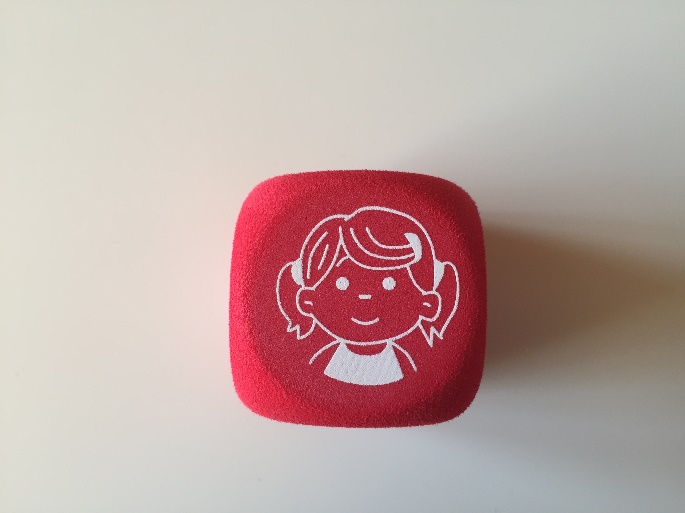 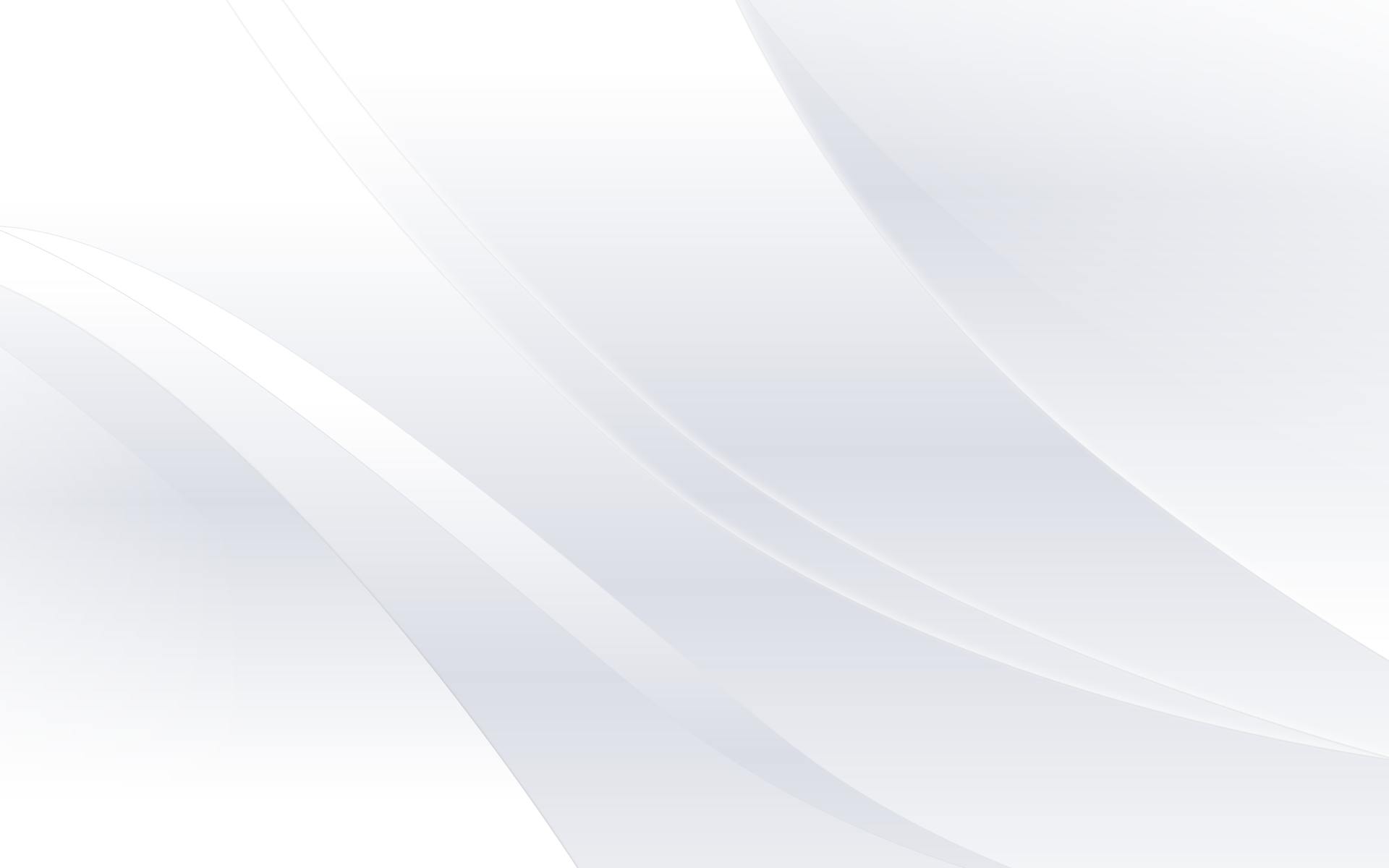 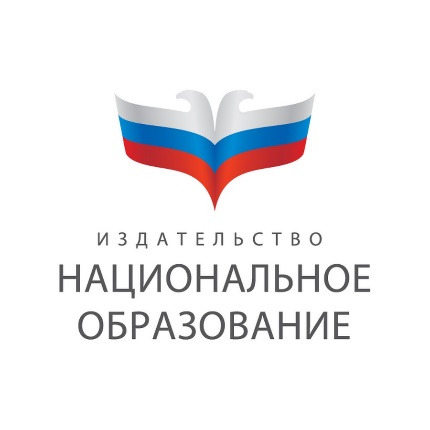 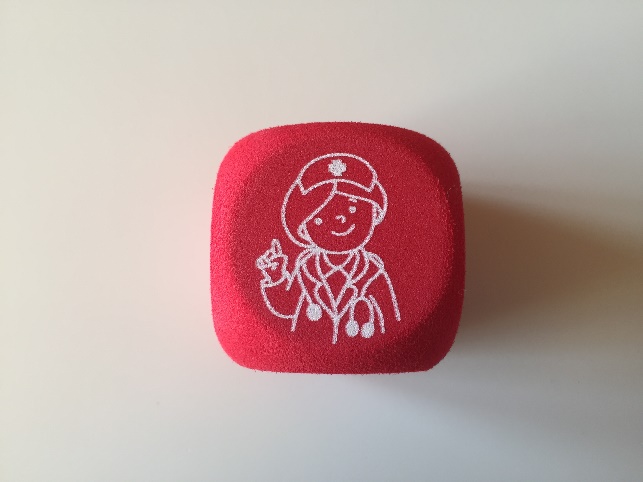 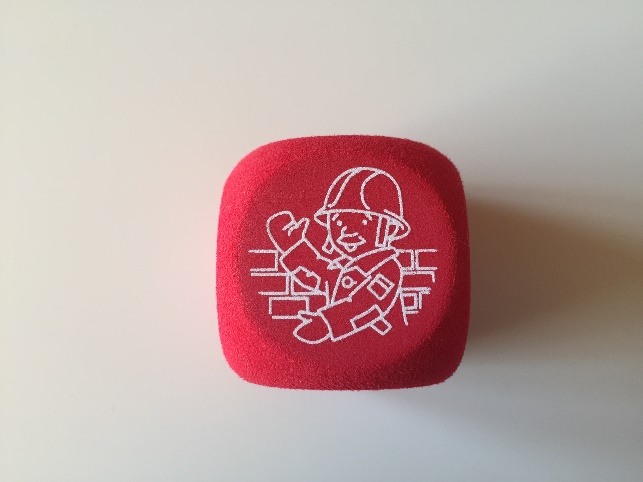 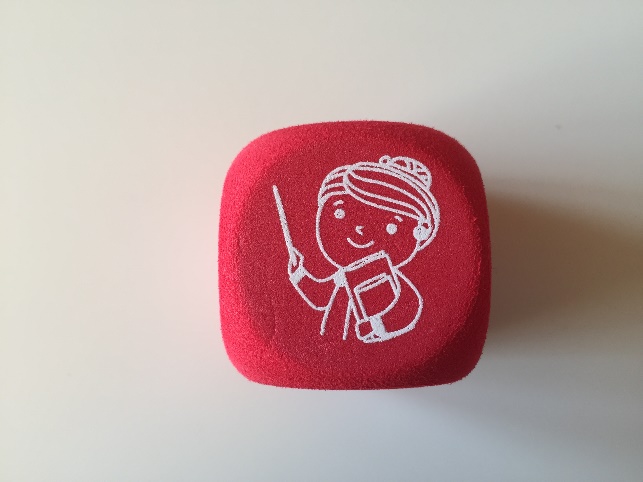 ПРОФЕССИИ
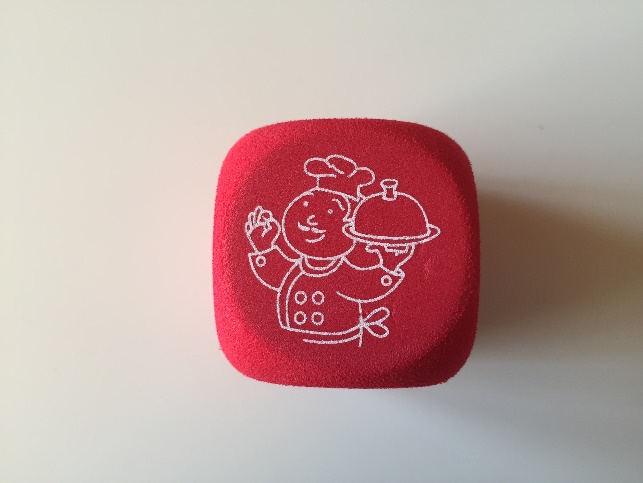 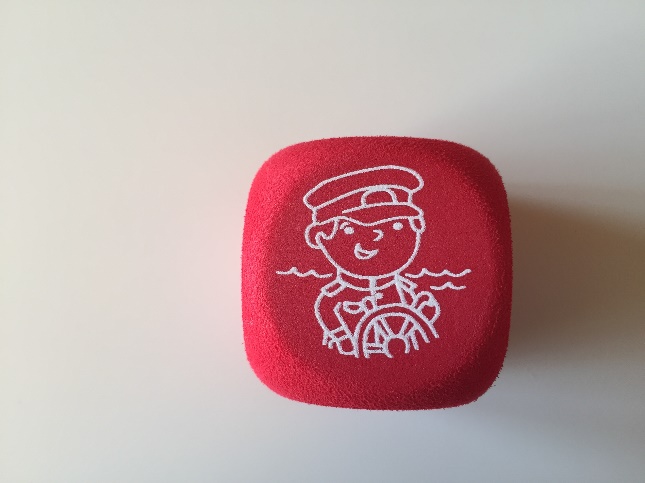 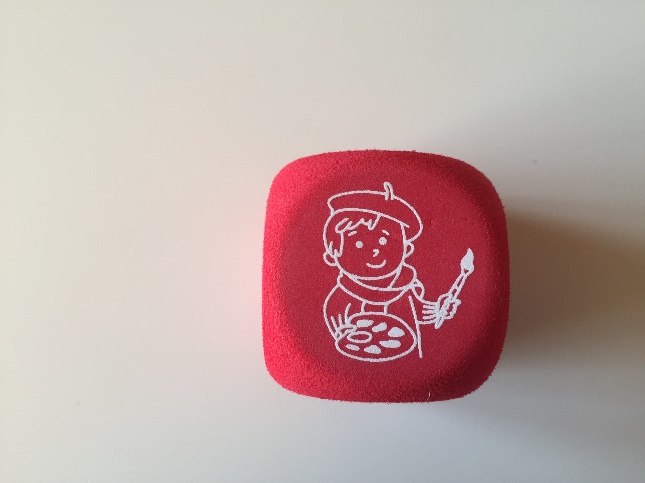 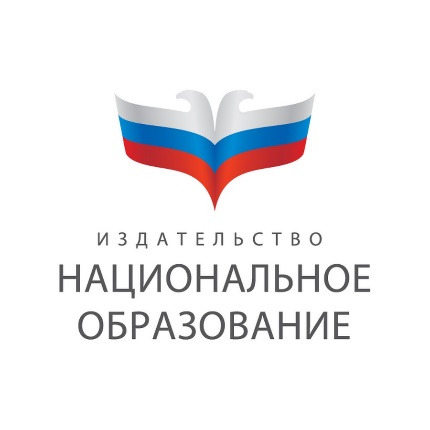 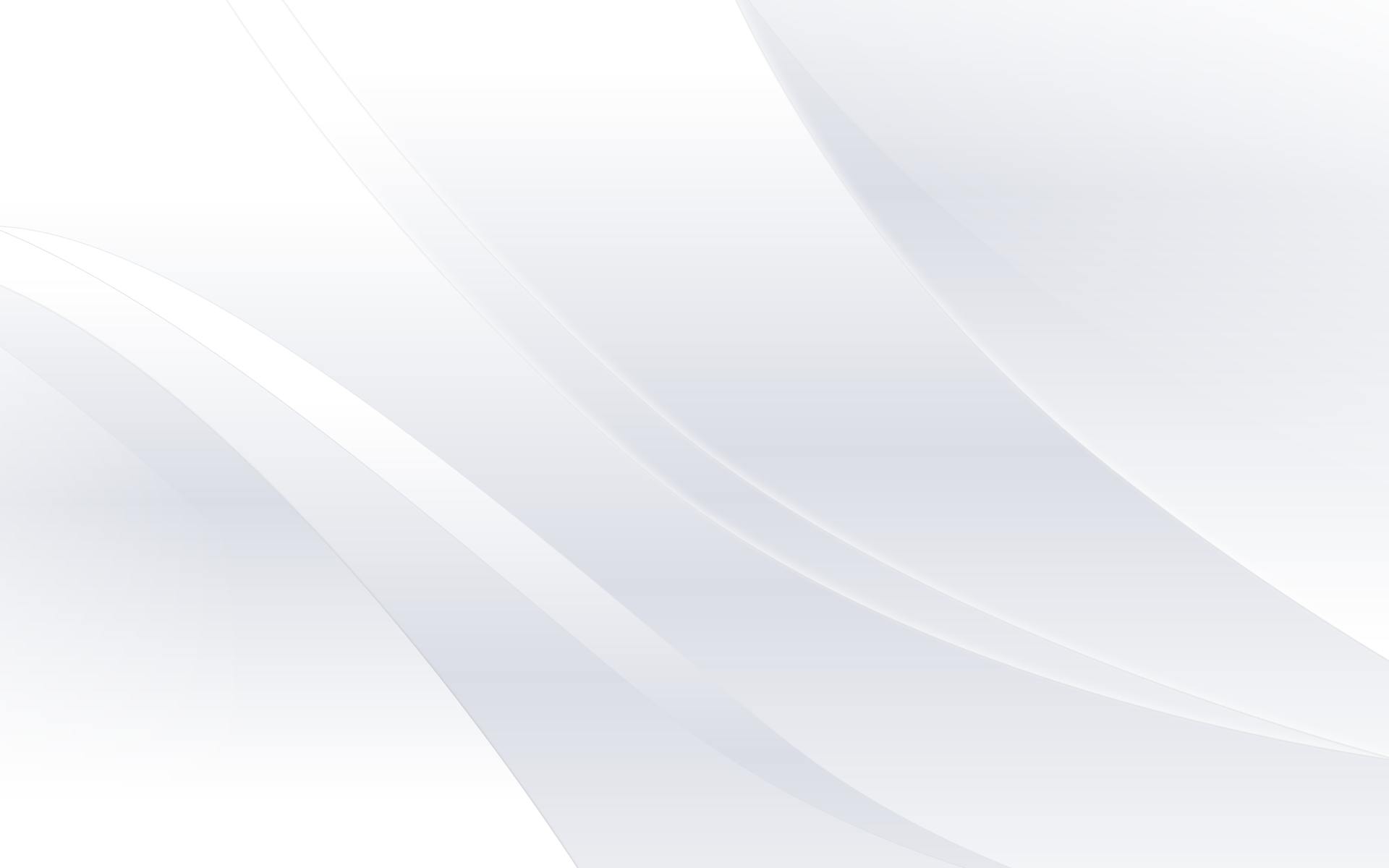 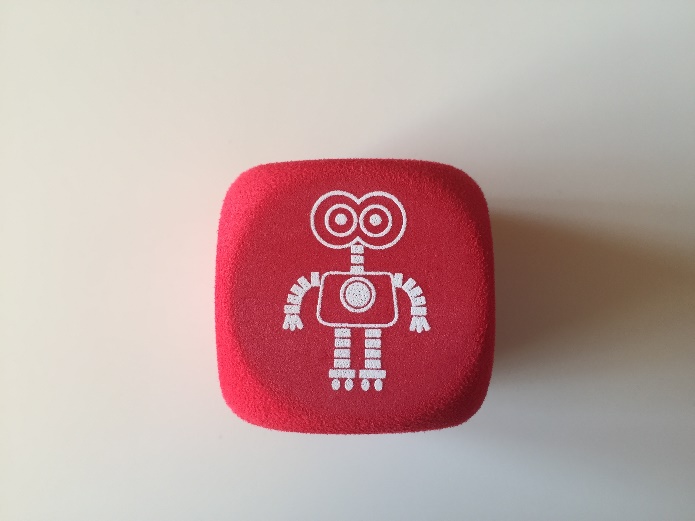 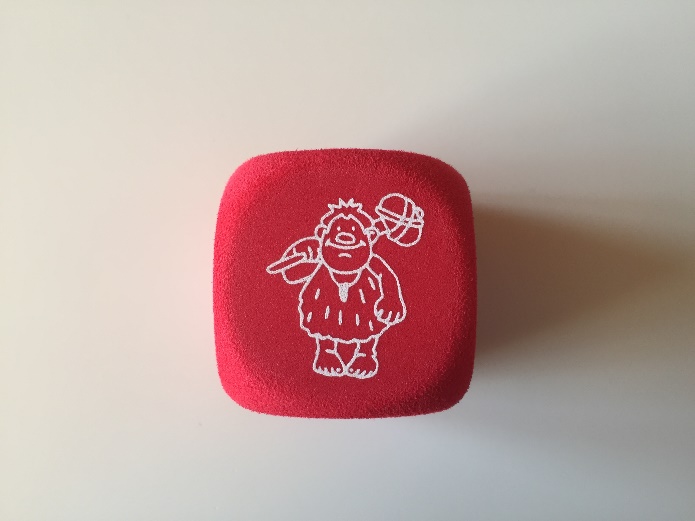 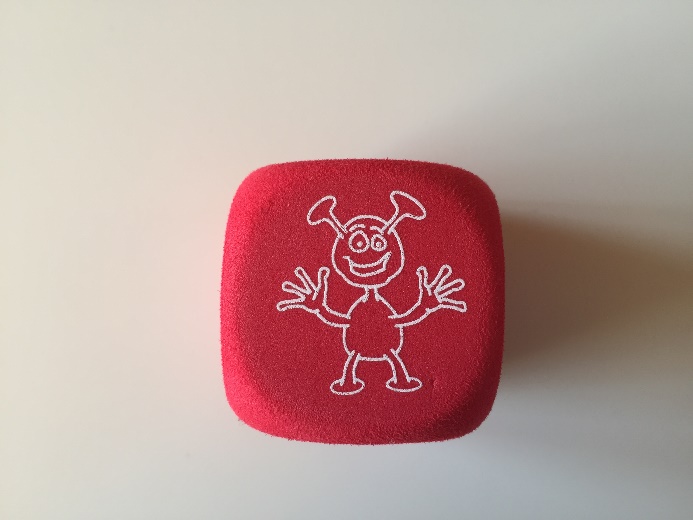 НЕЗНАКОМЦЫ
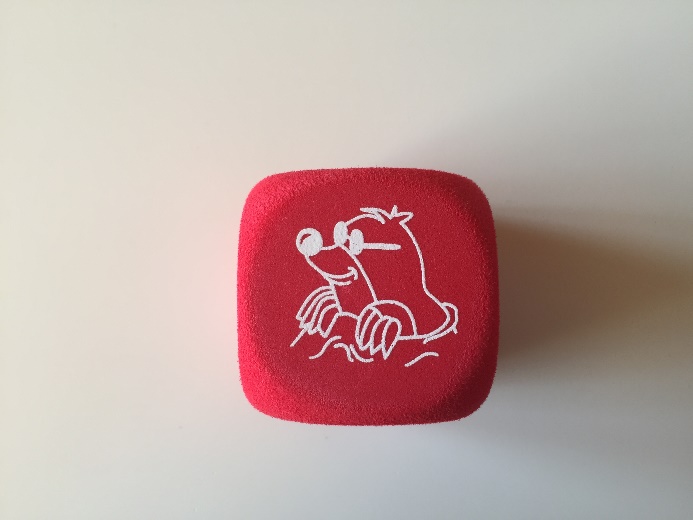 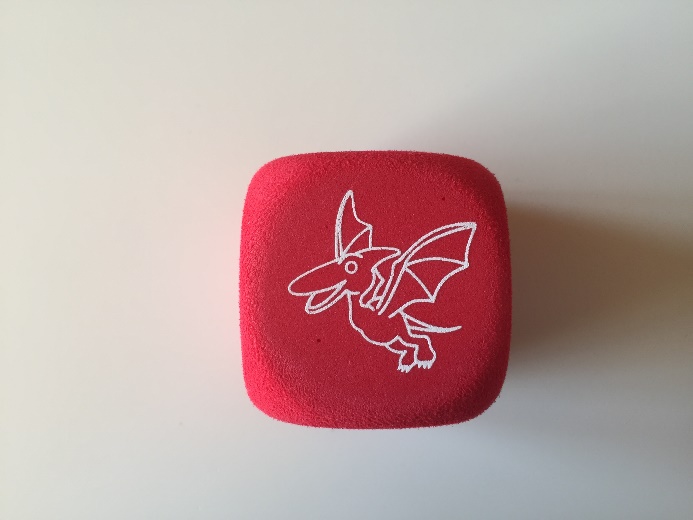 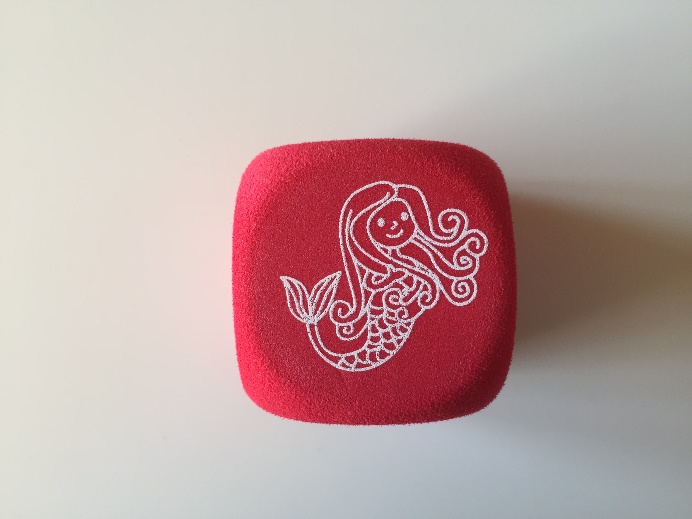 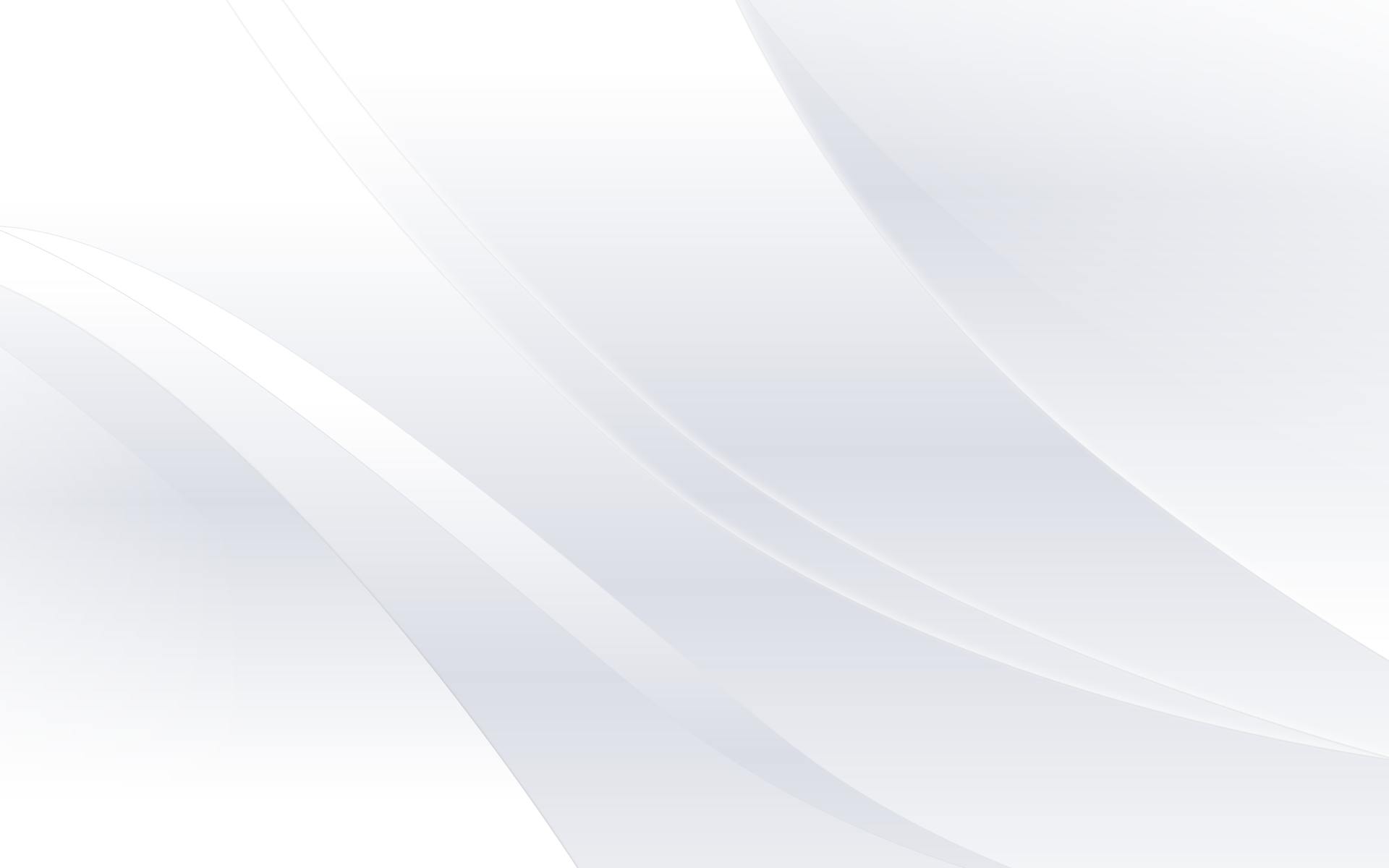 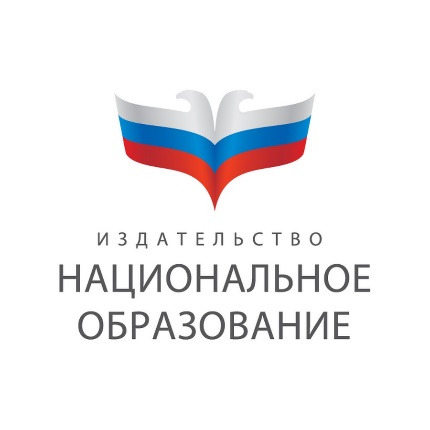 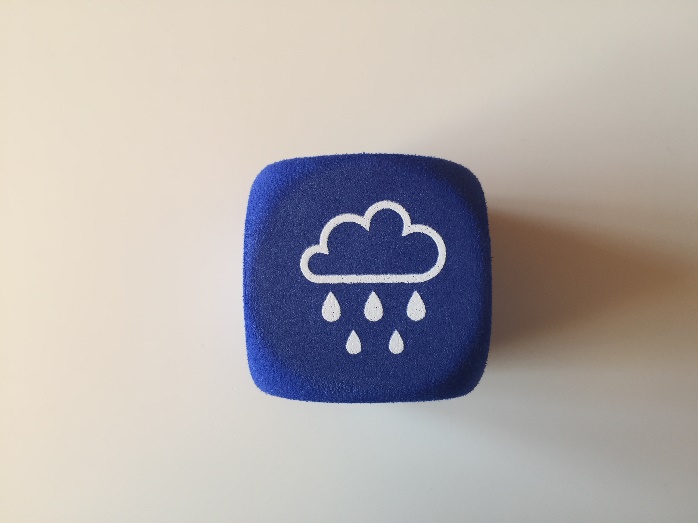 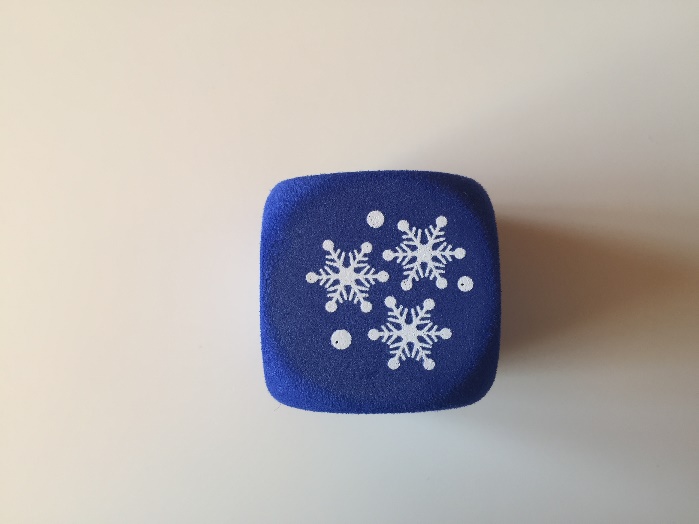 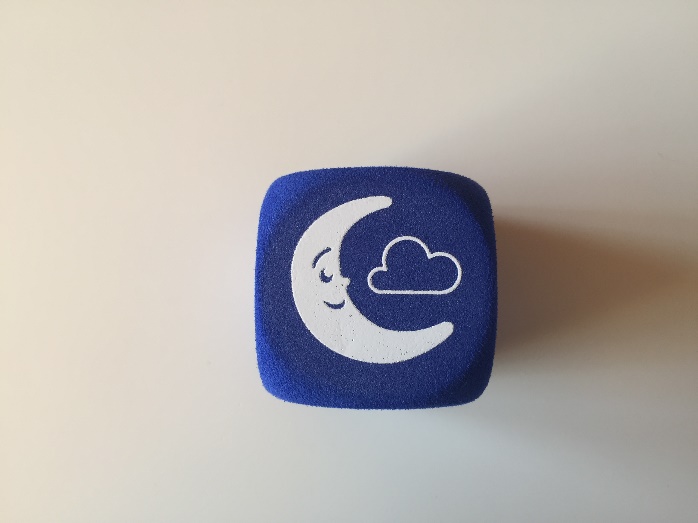 Время суток и погода
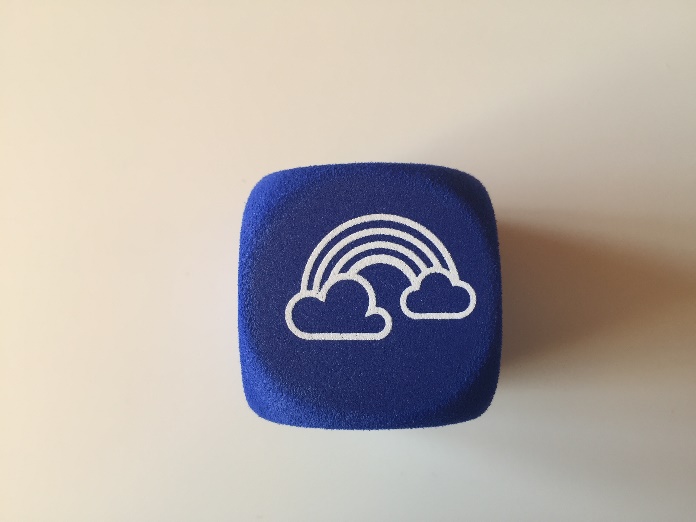 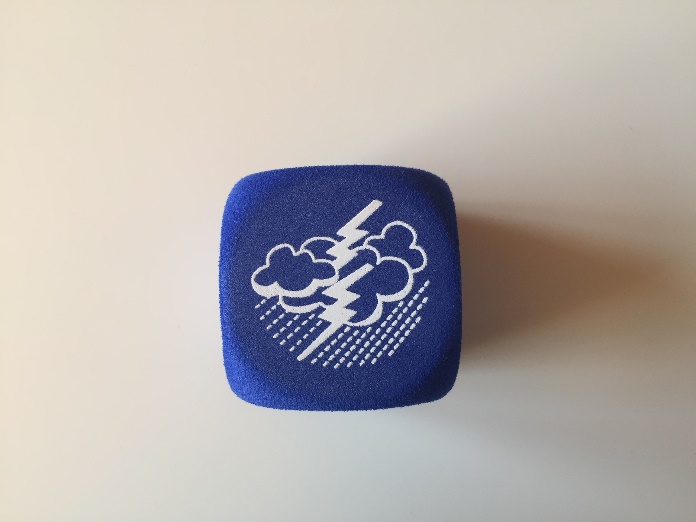 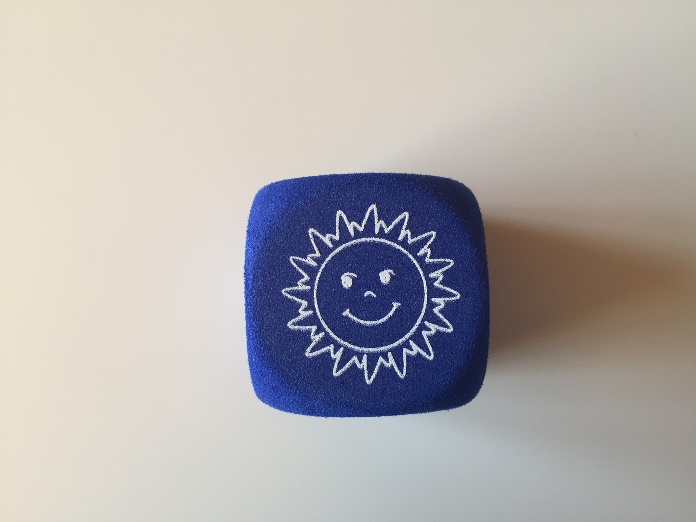 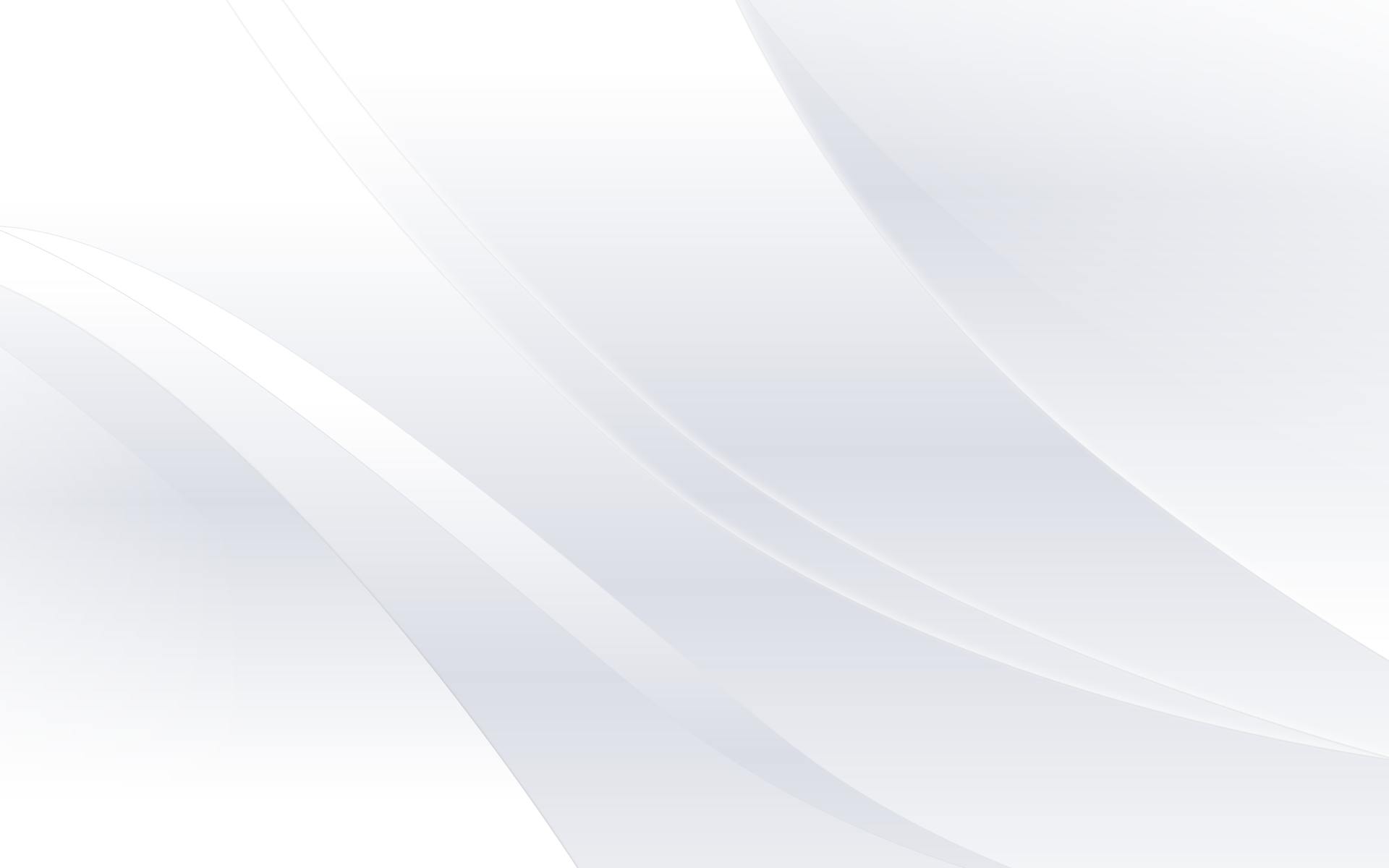 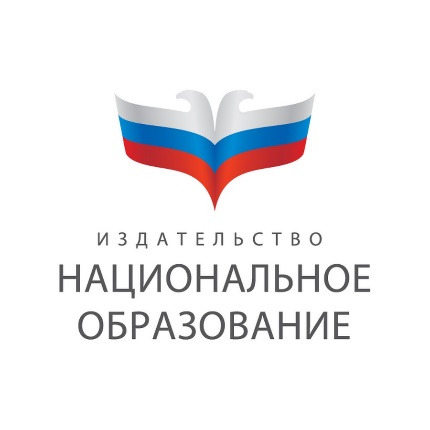 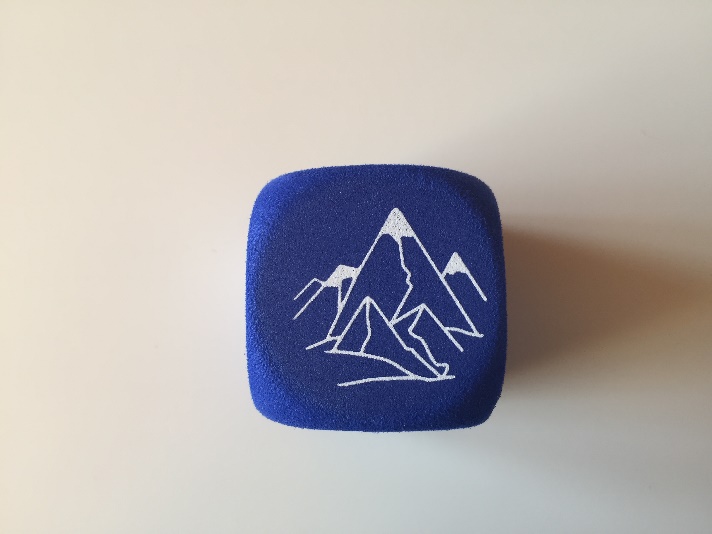 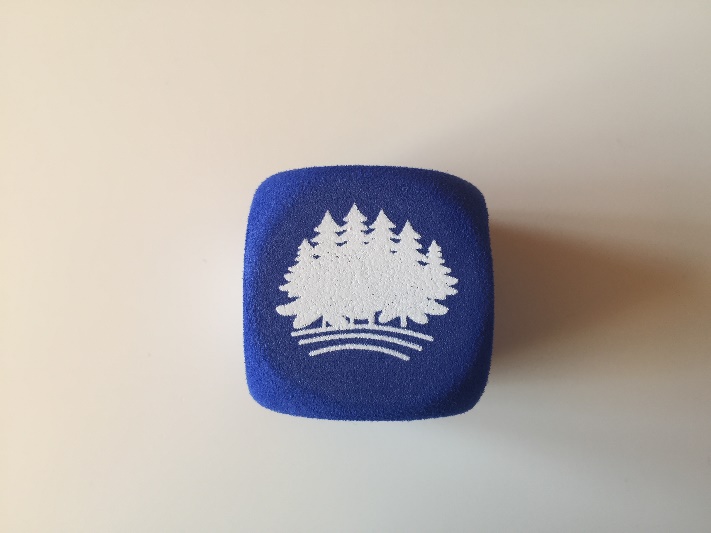 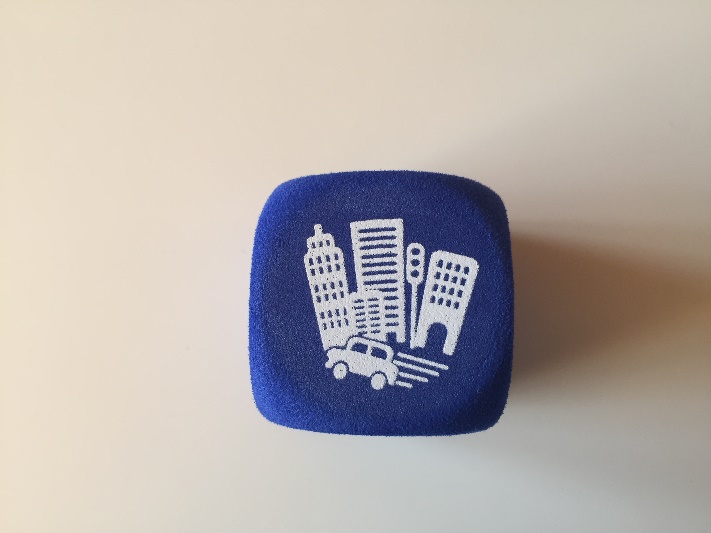 Место действия
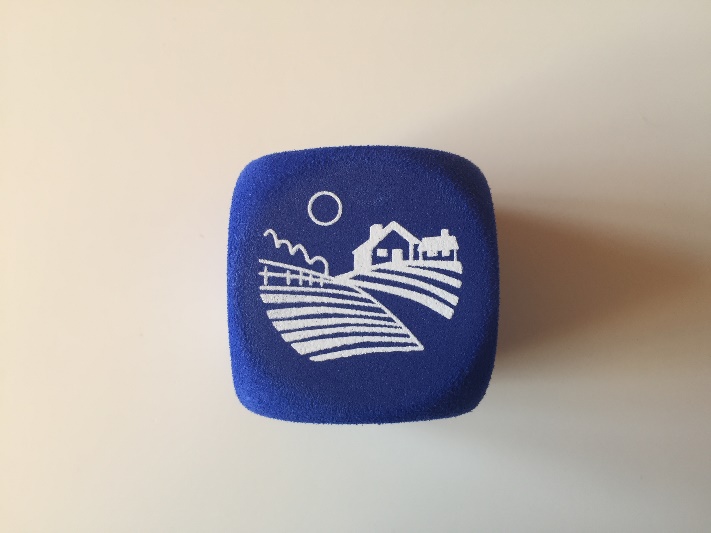 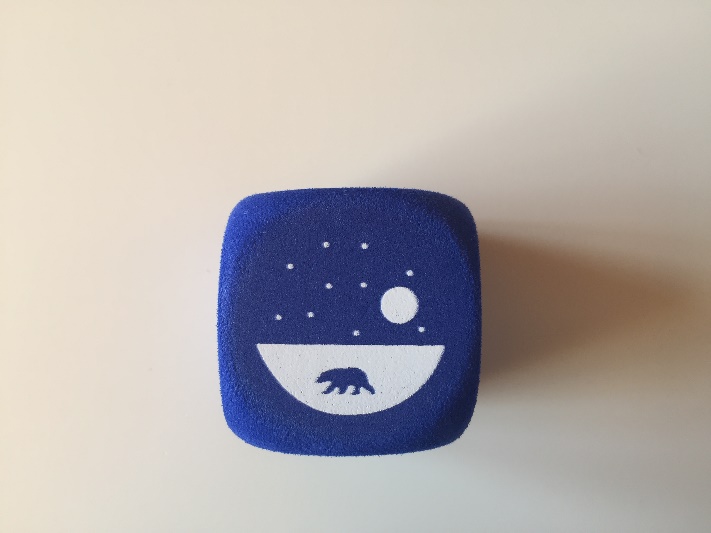 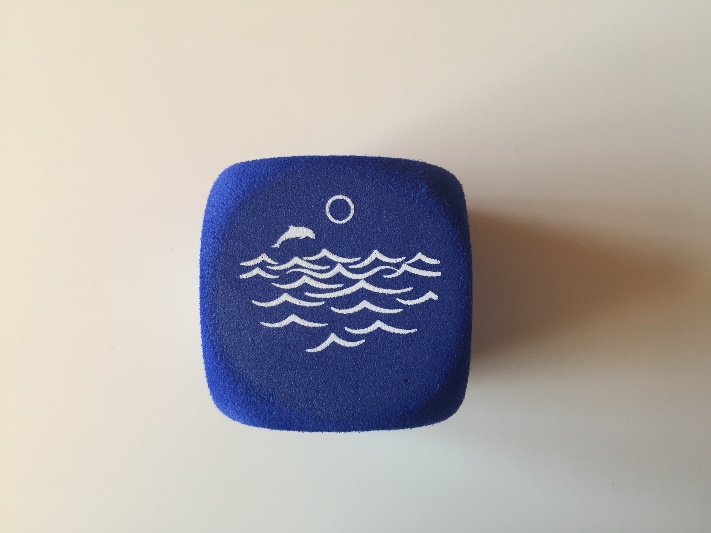 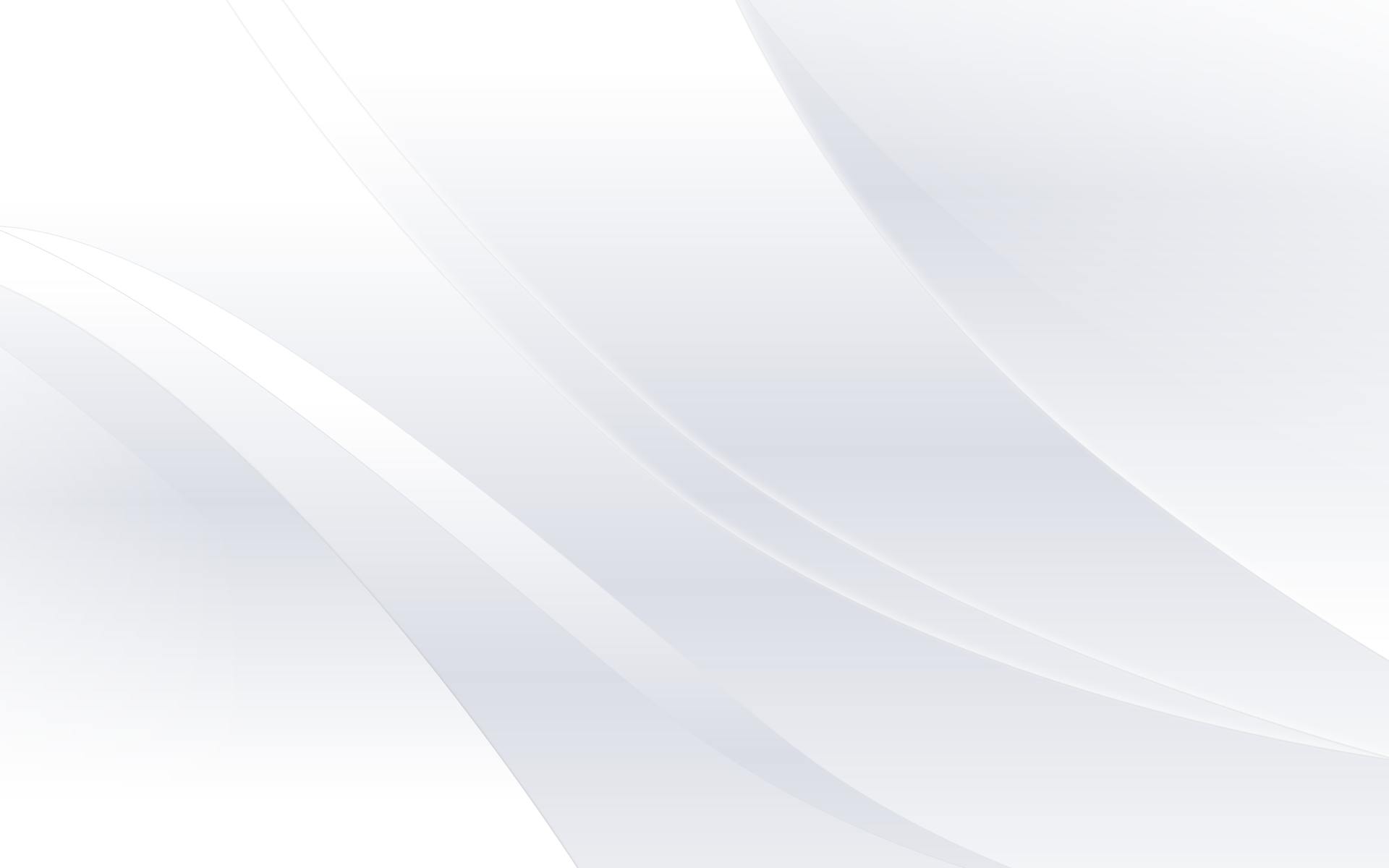 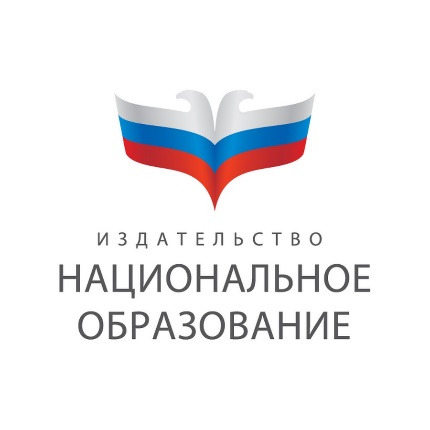 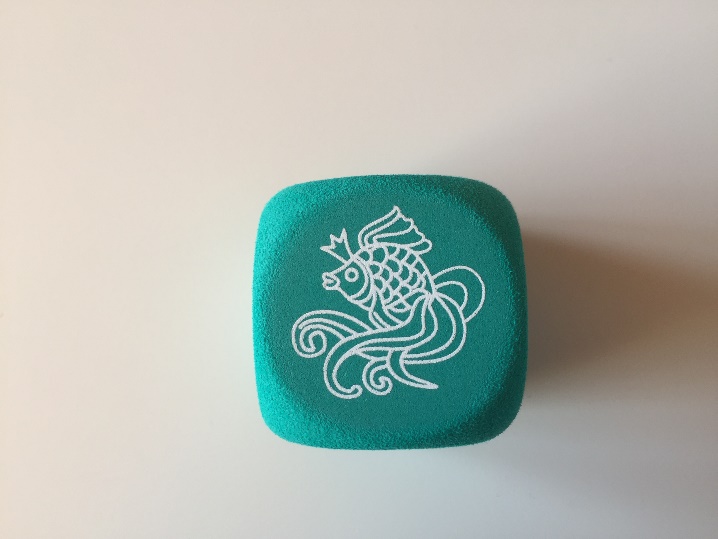 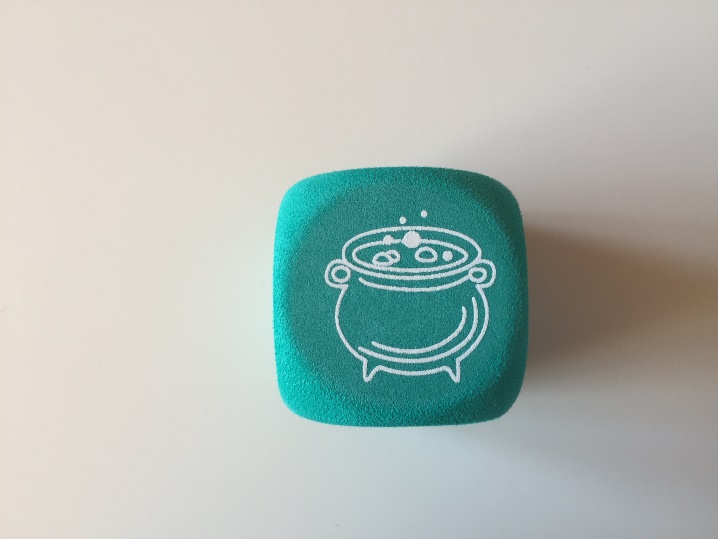 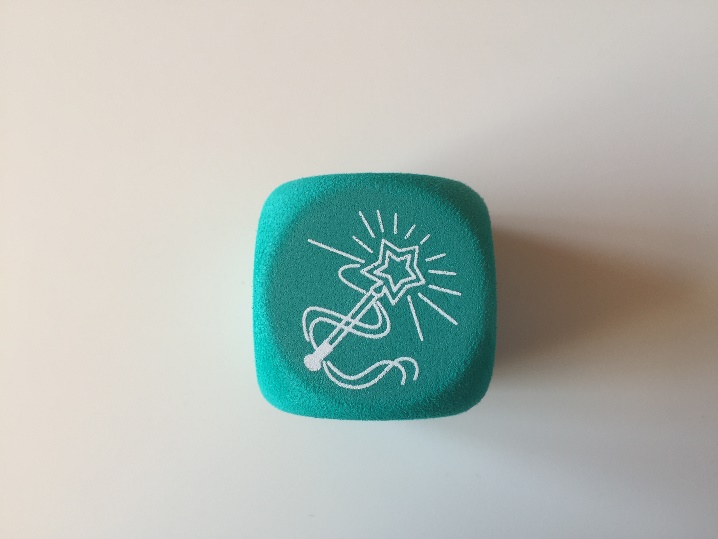 Волшебные предметы
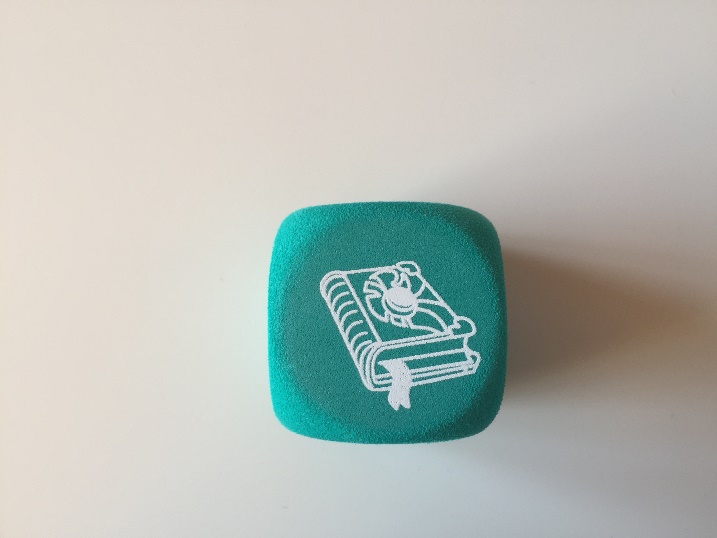 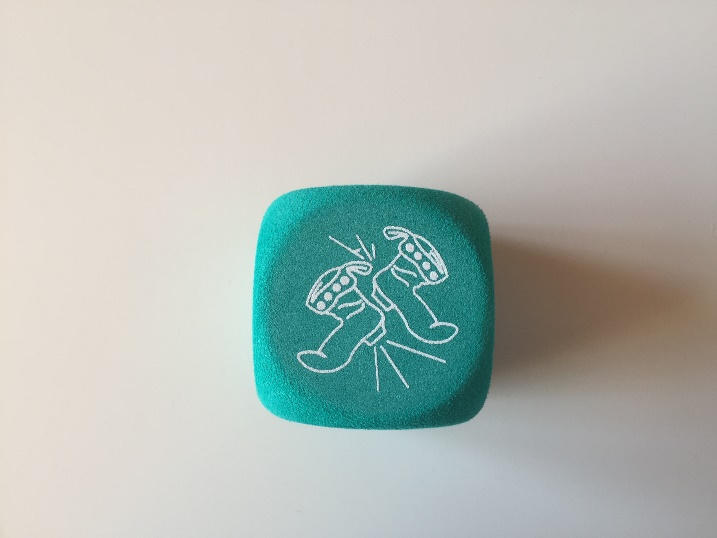 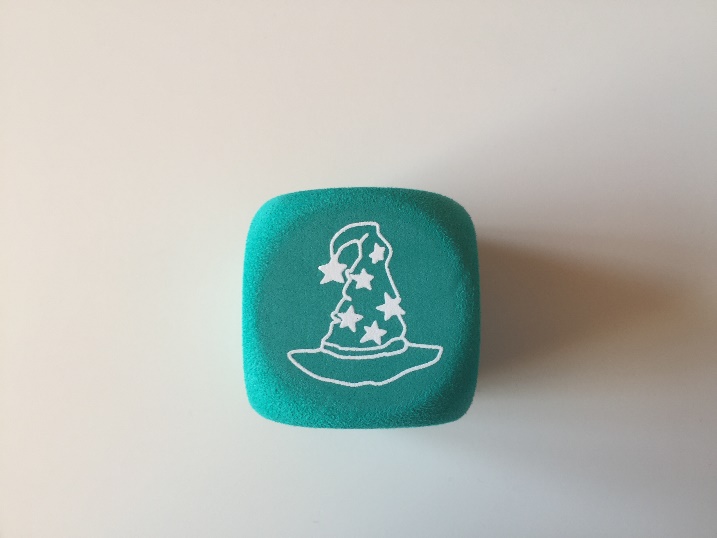 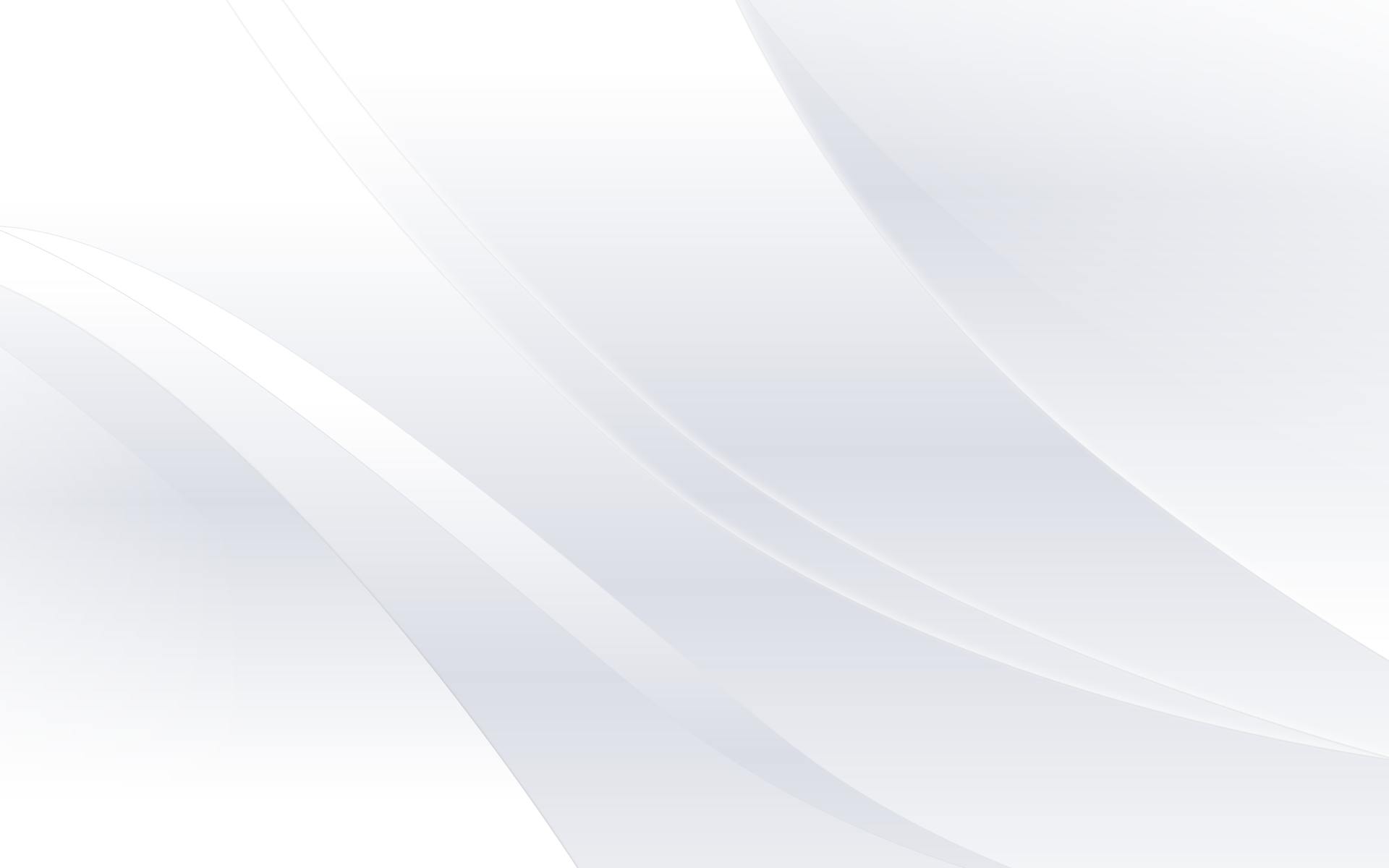 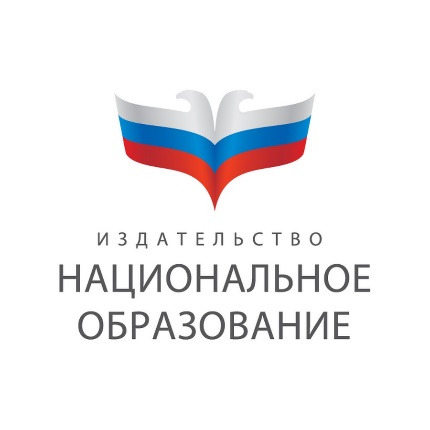 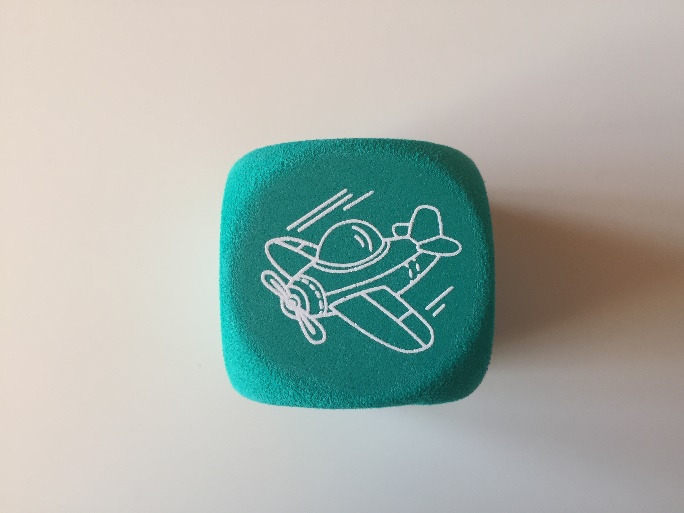 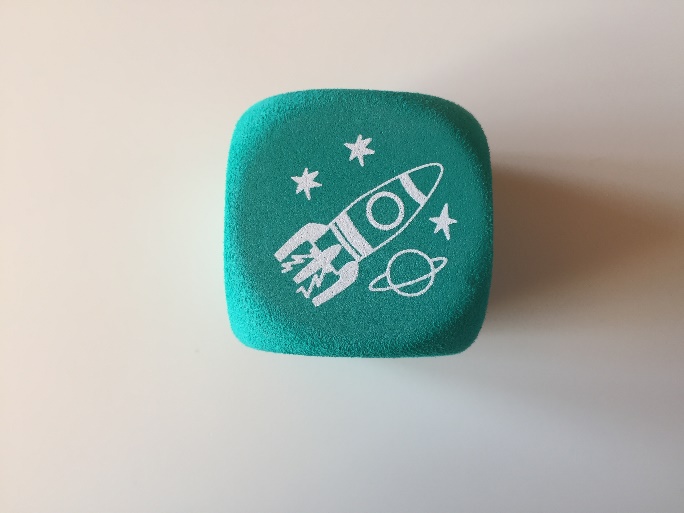 ТРАНСПОРТ
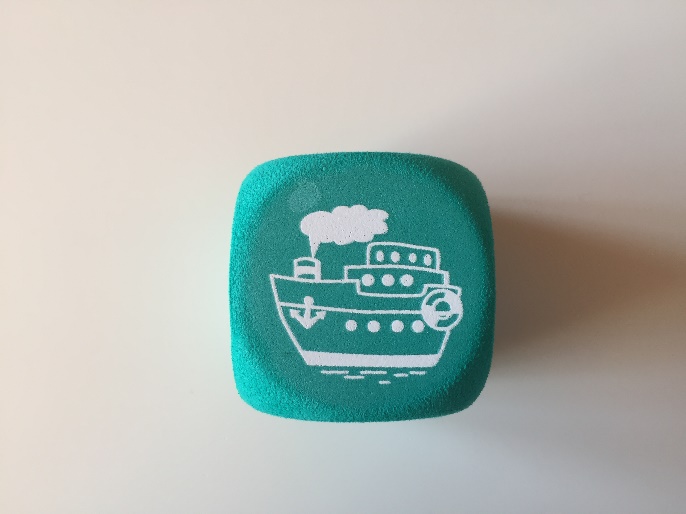 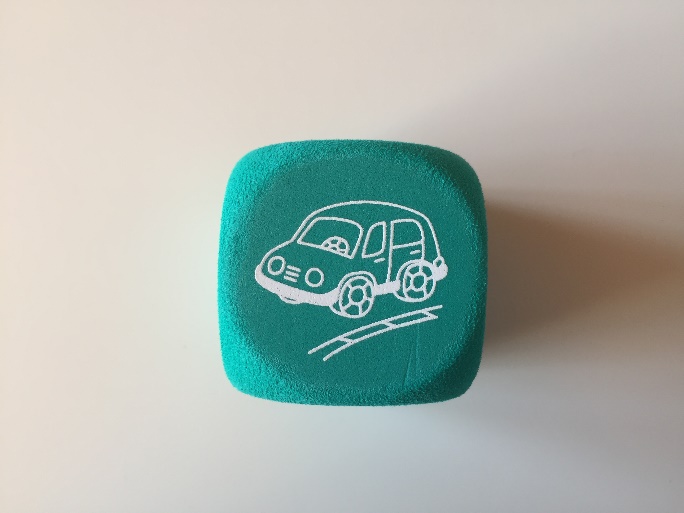 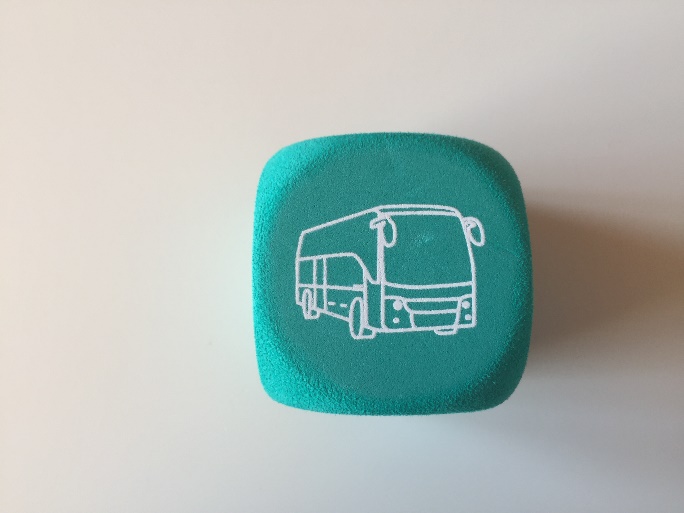 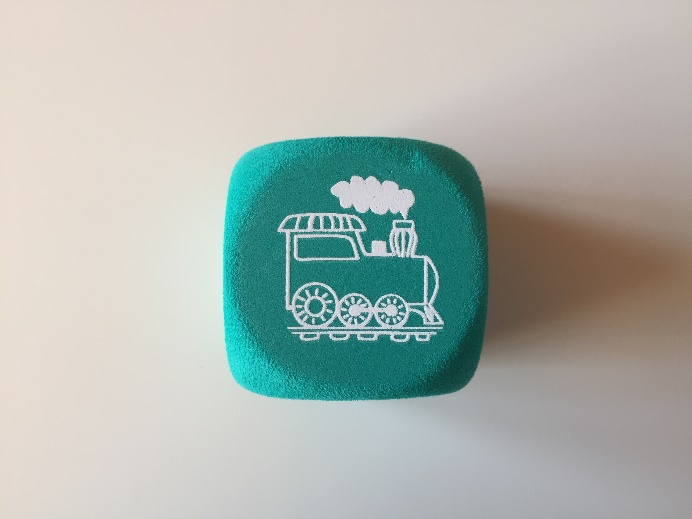 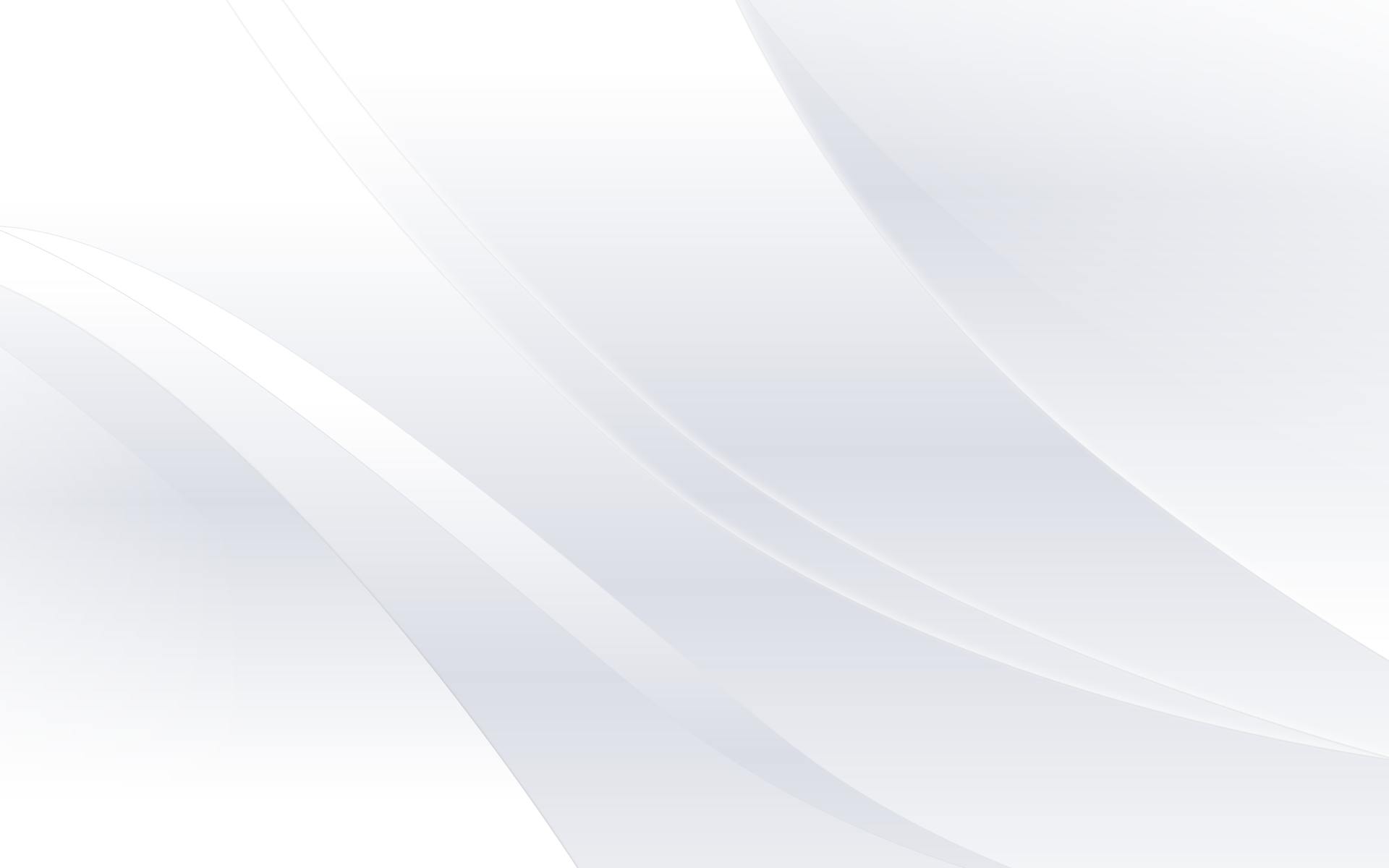 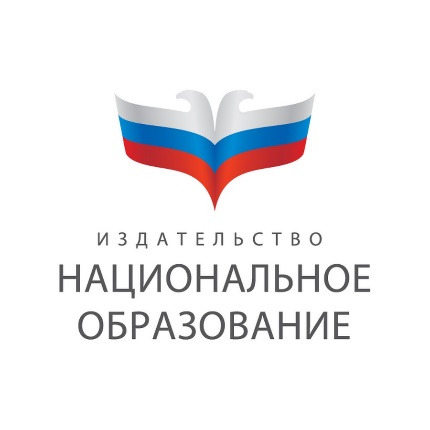 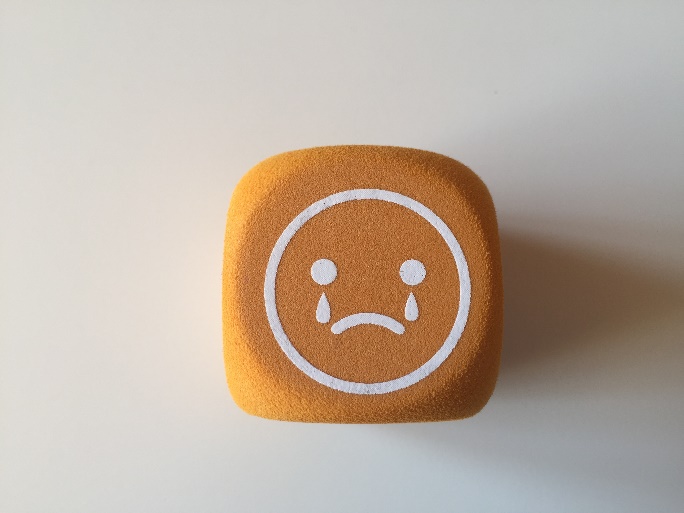 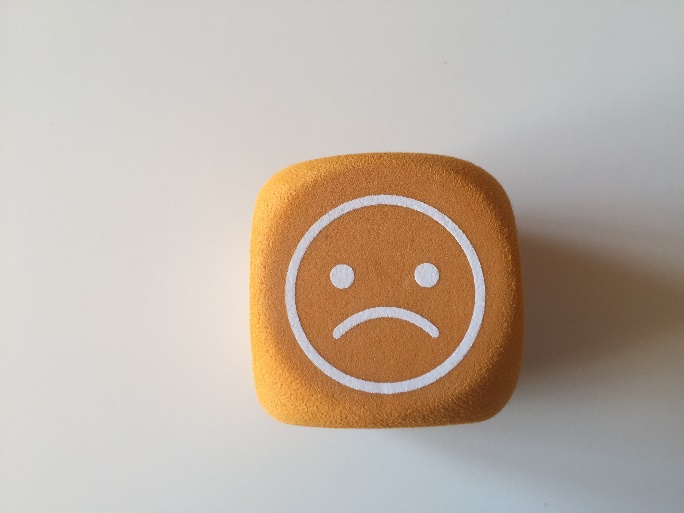 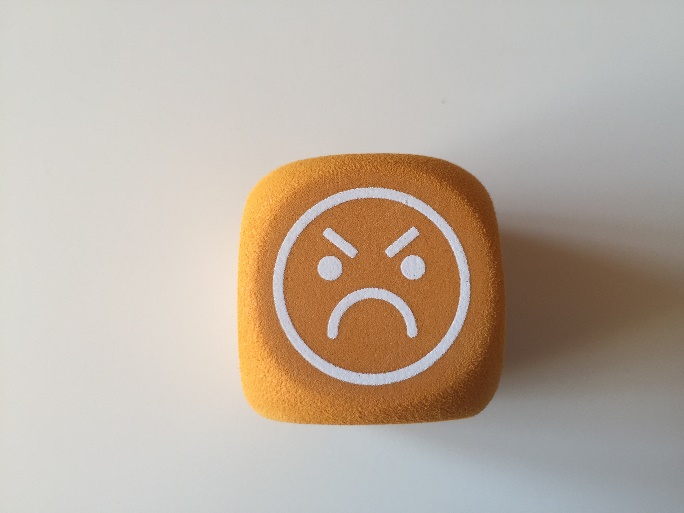 ЭМОЦИИ
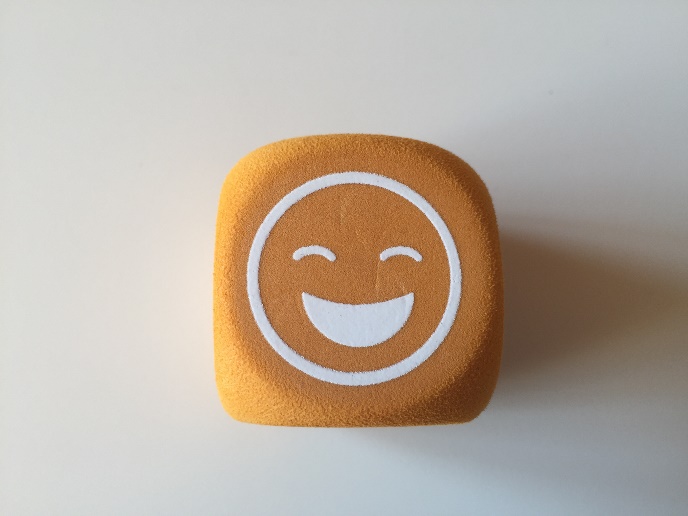 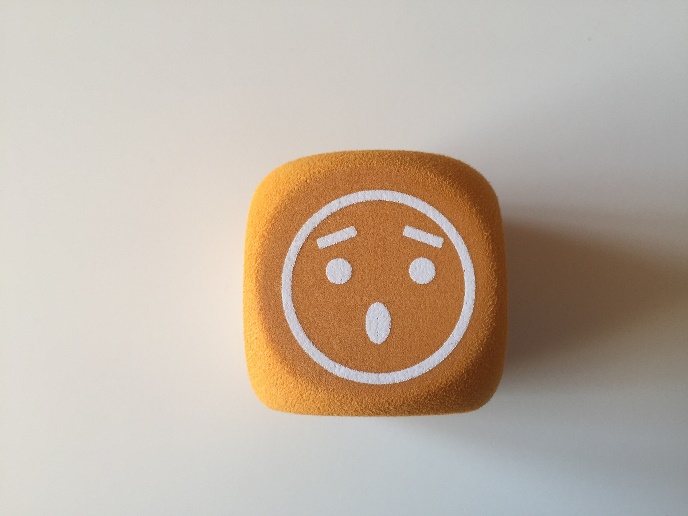 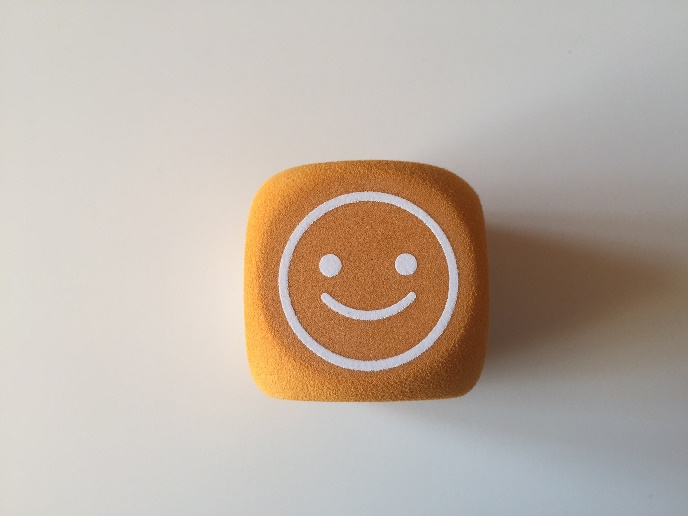 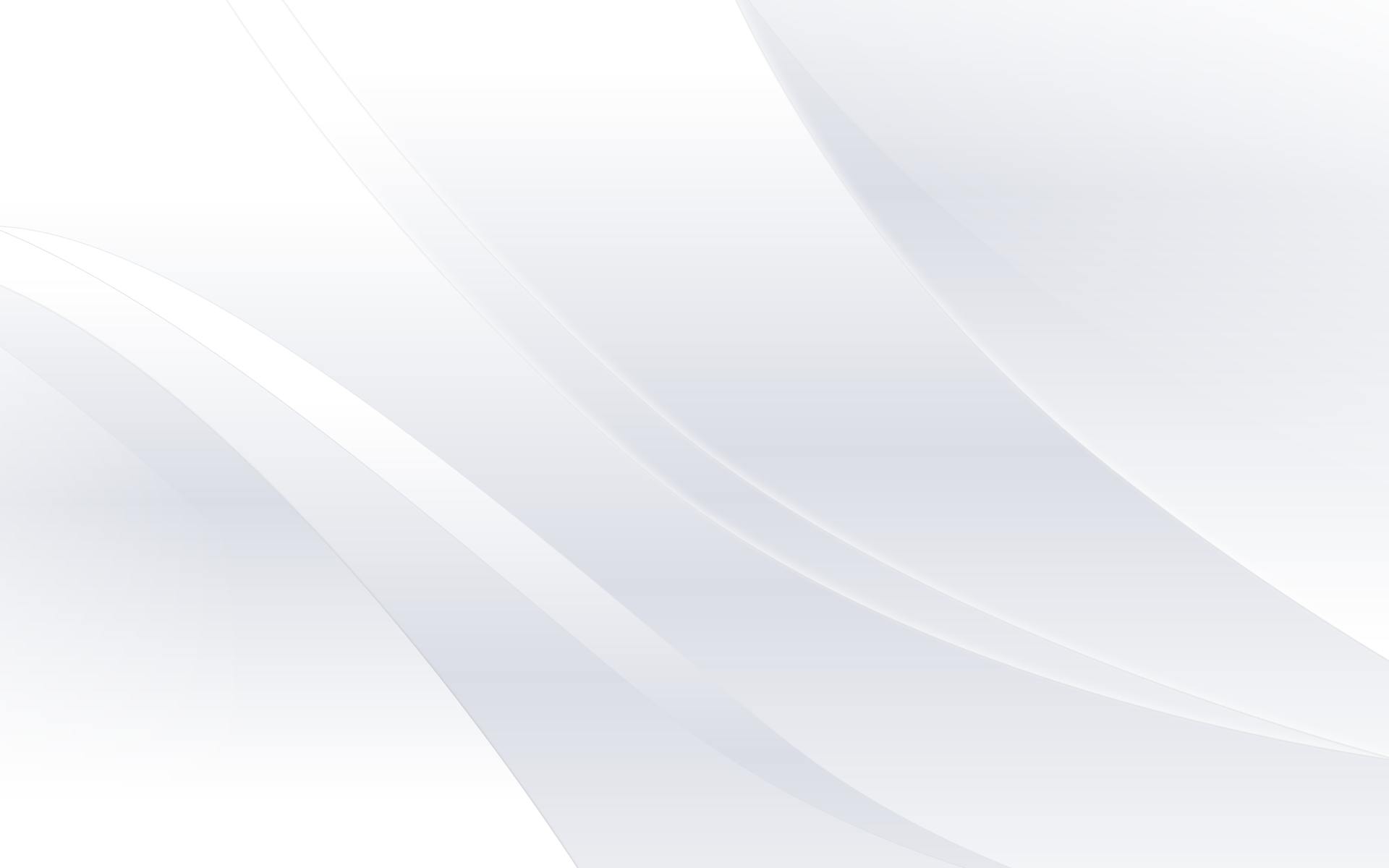 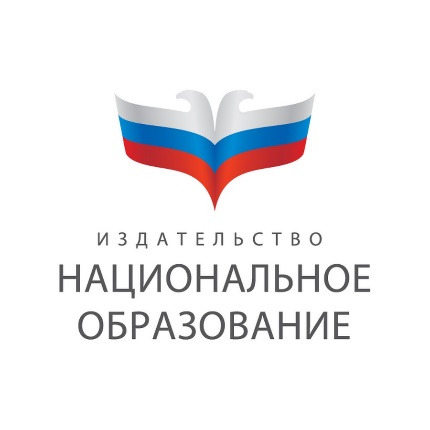 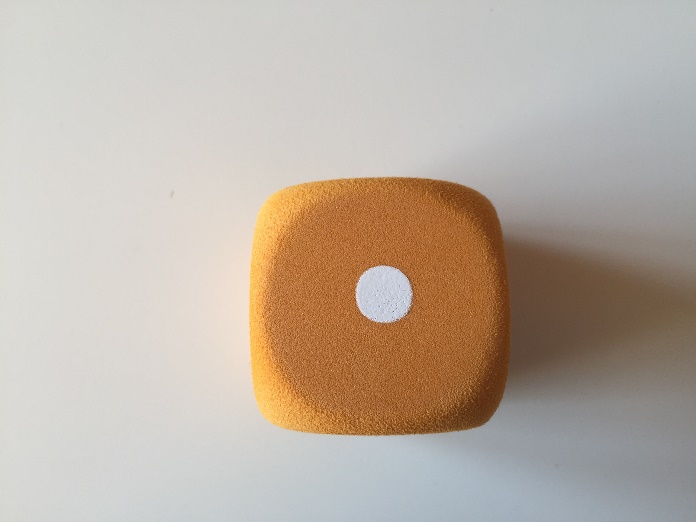 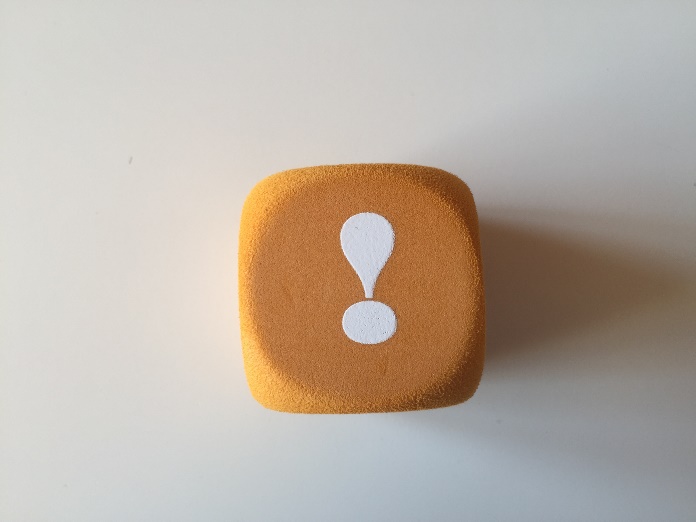 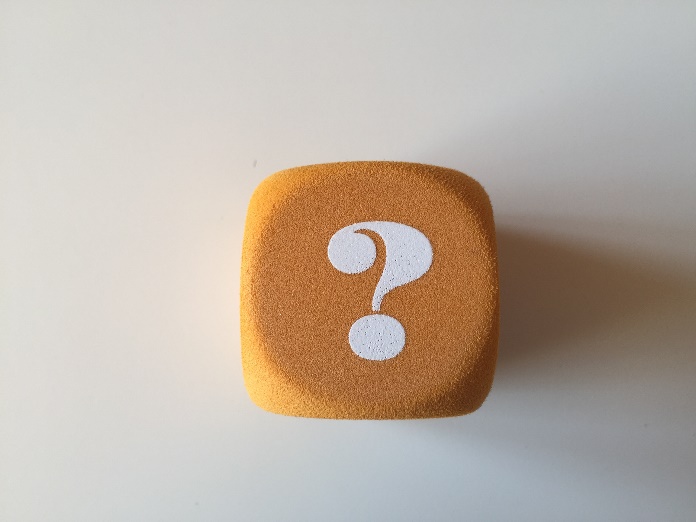 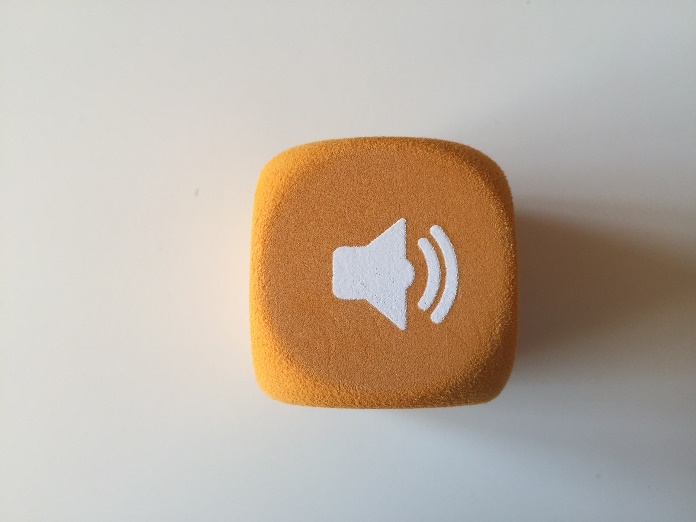 Выразительность речи
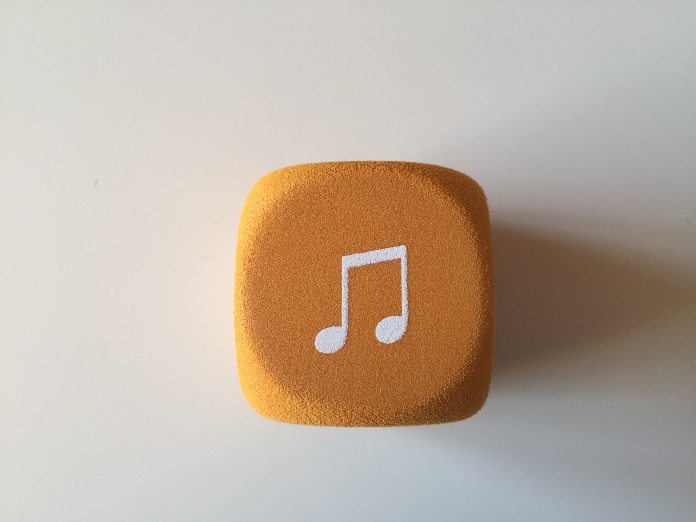 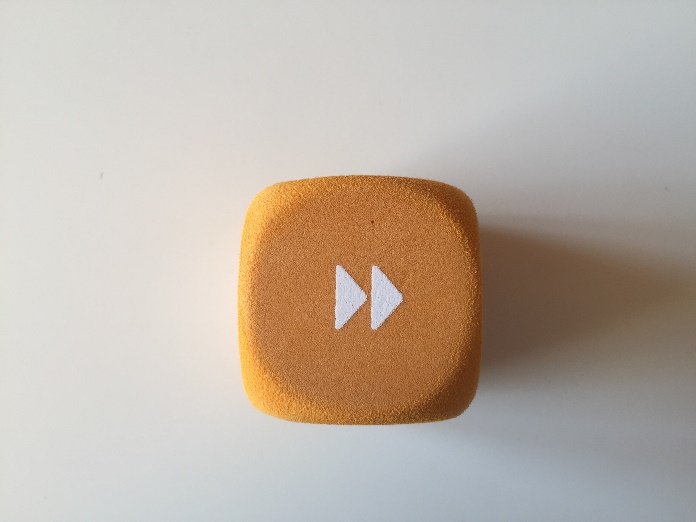 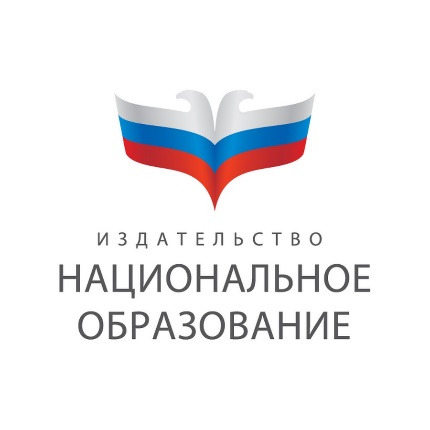 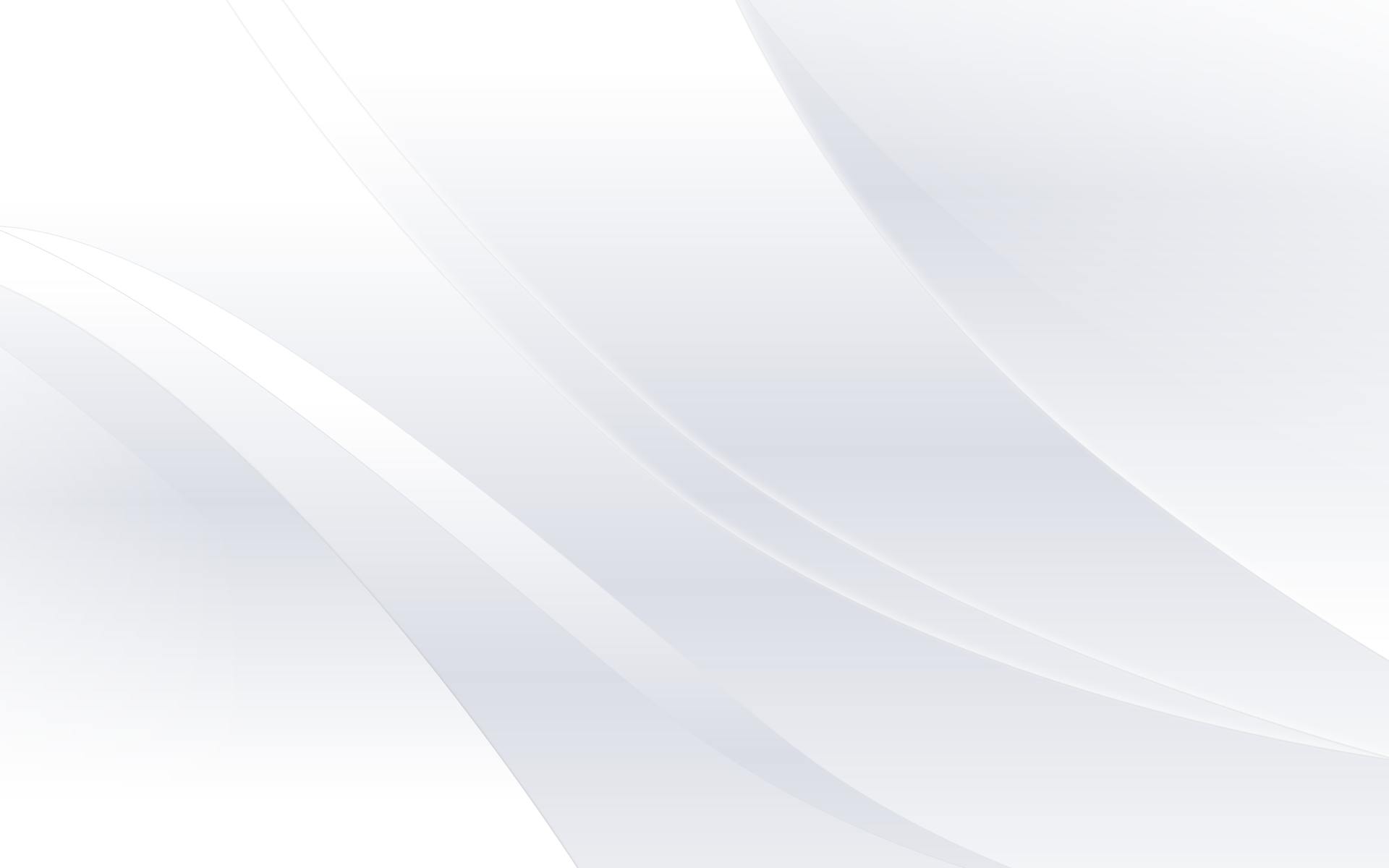 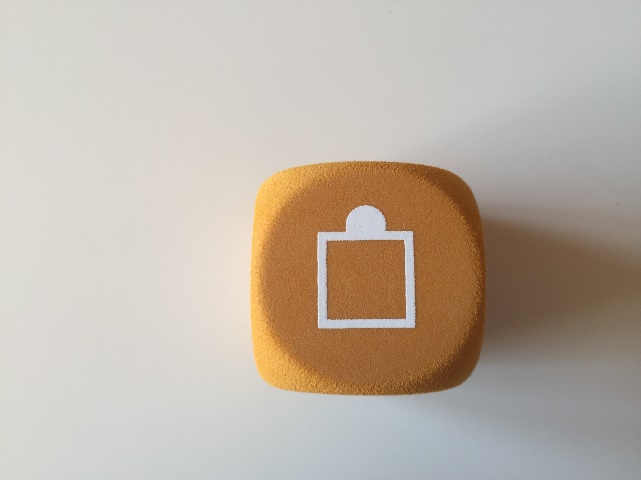 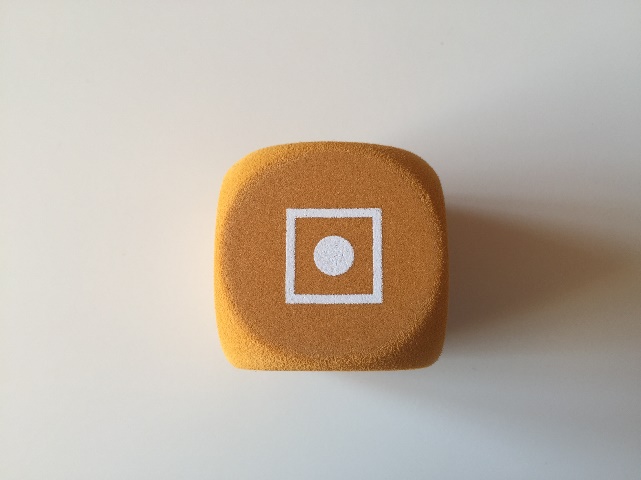 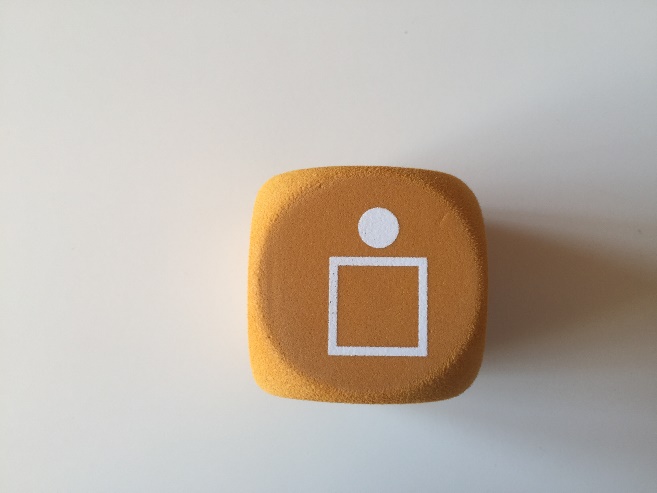 Пространственные предлоги
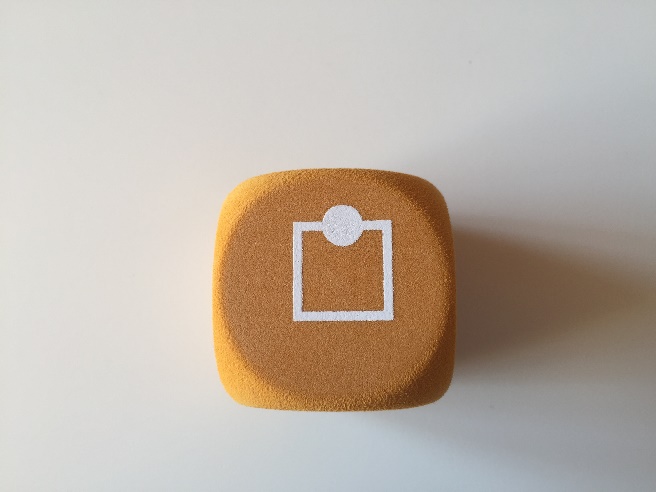 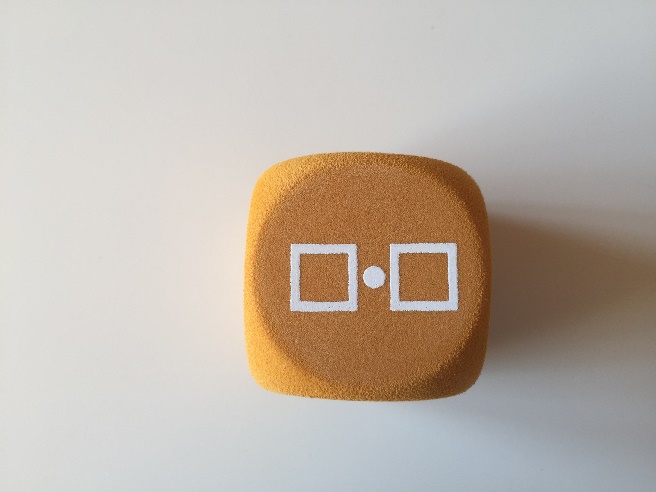 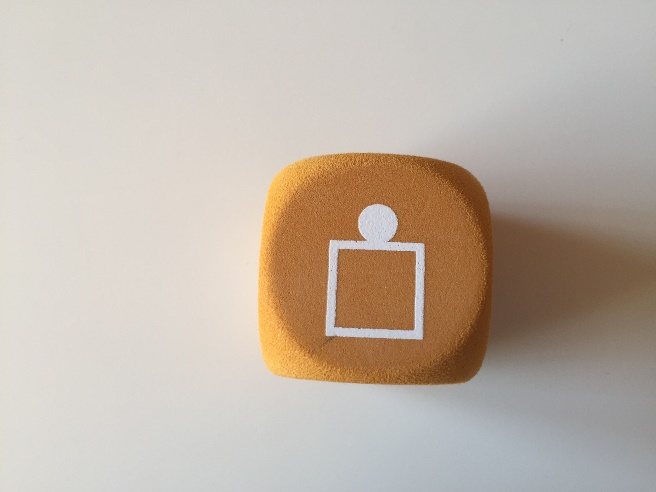 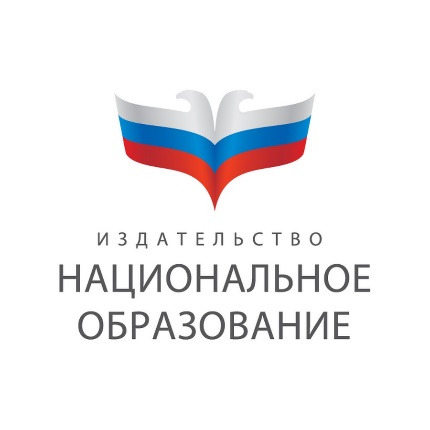 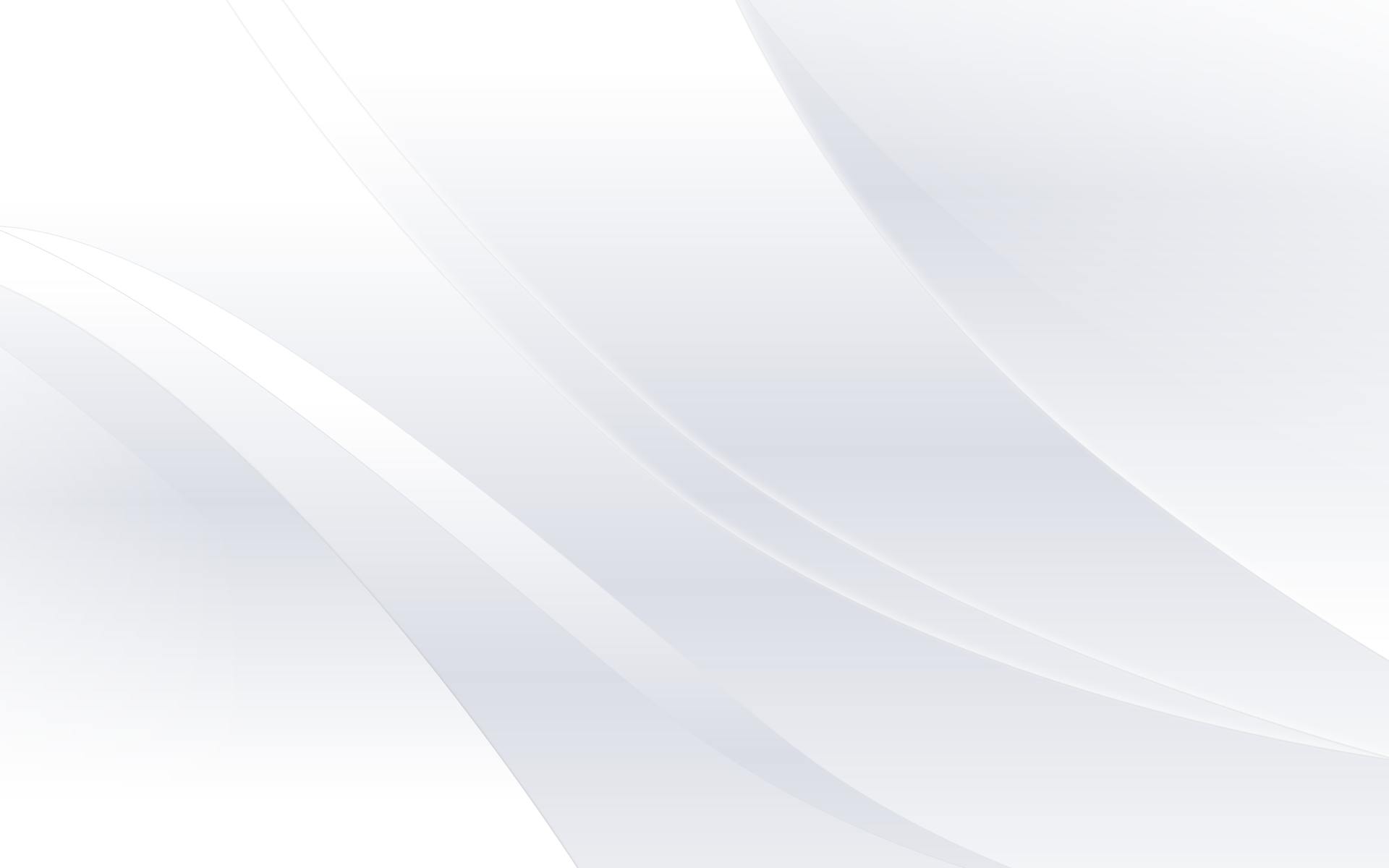 ПОИГРАЕМ?!
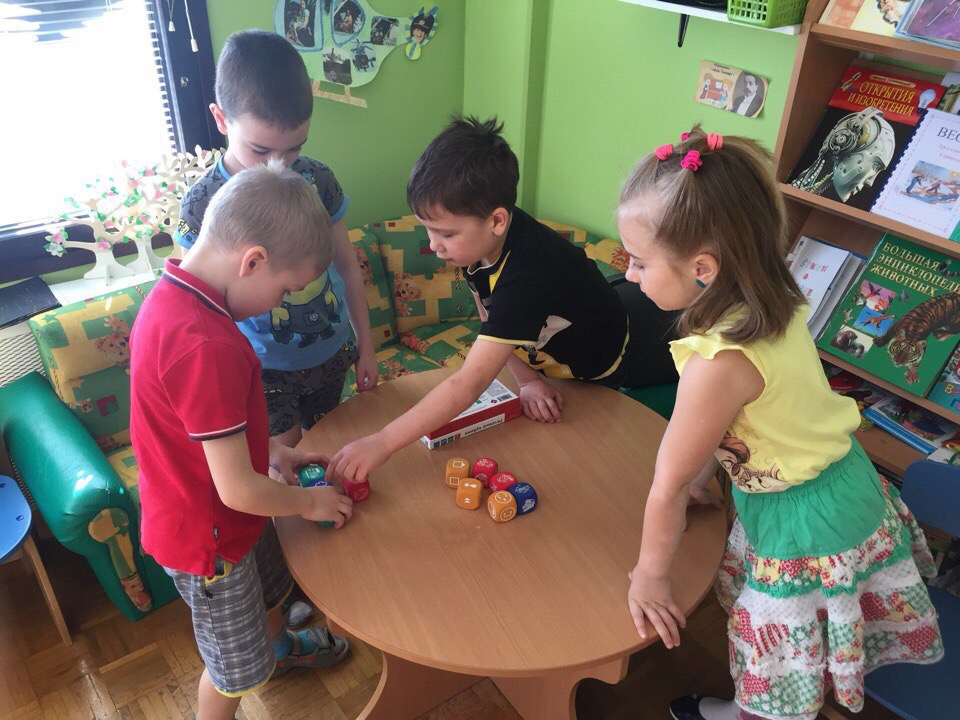 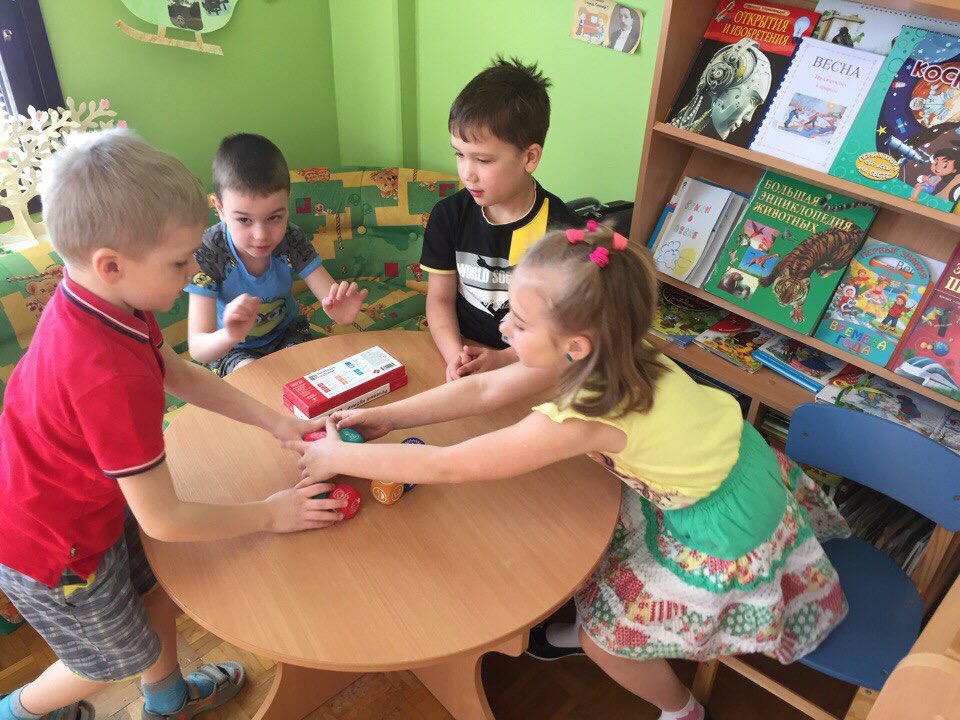 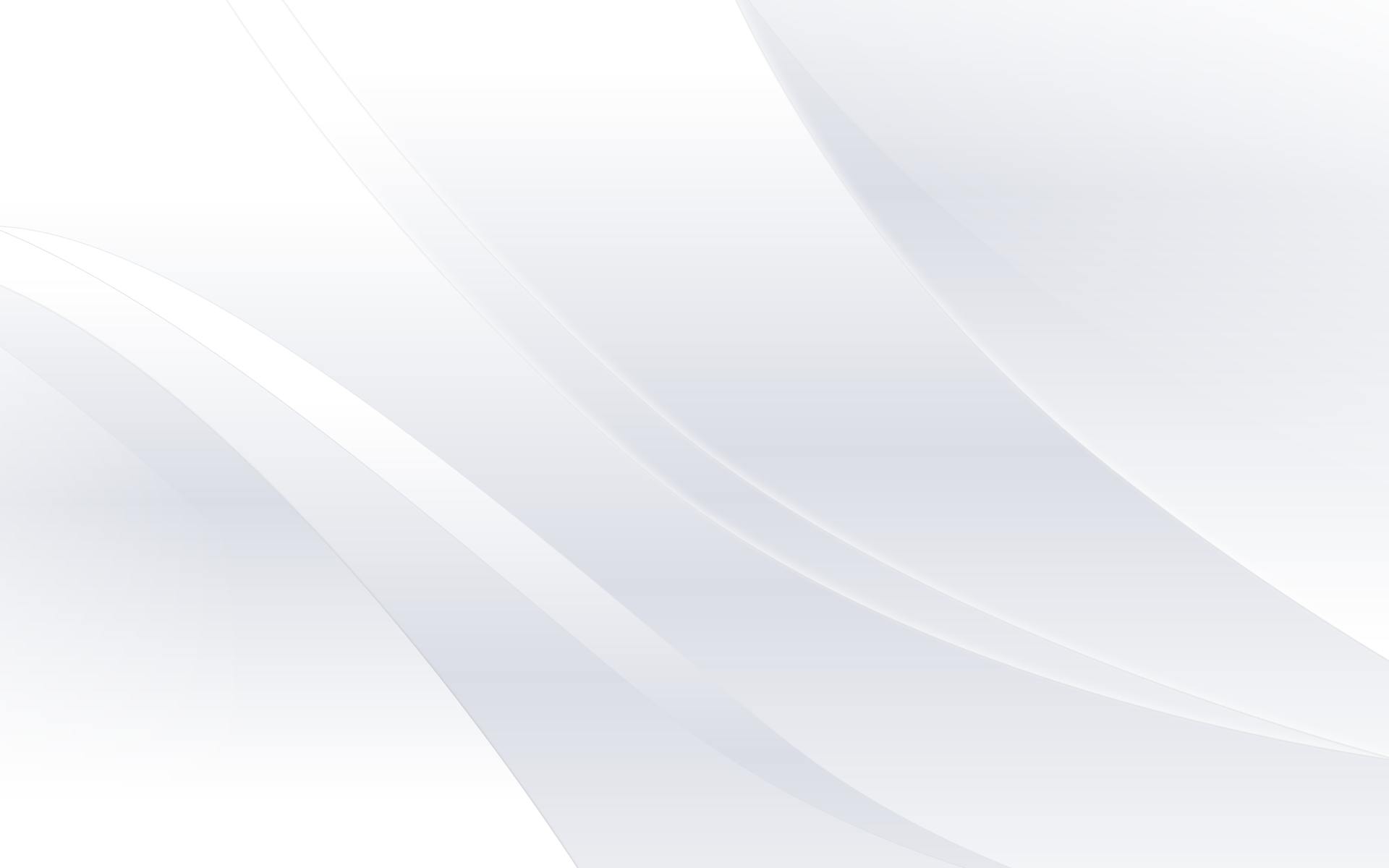 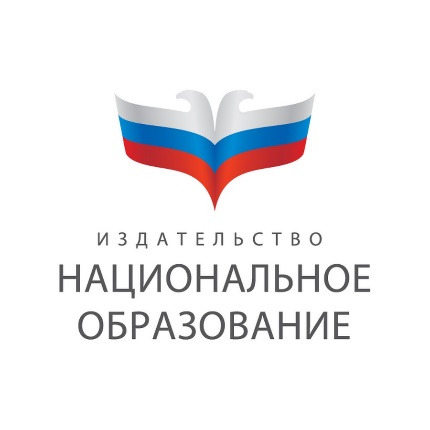 Упражнение «АРТИСТЫ»
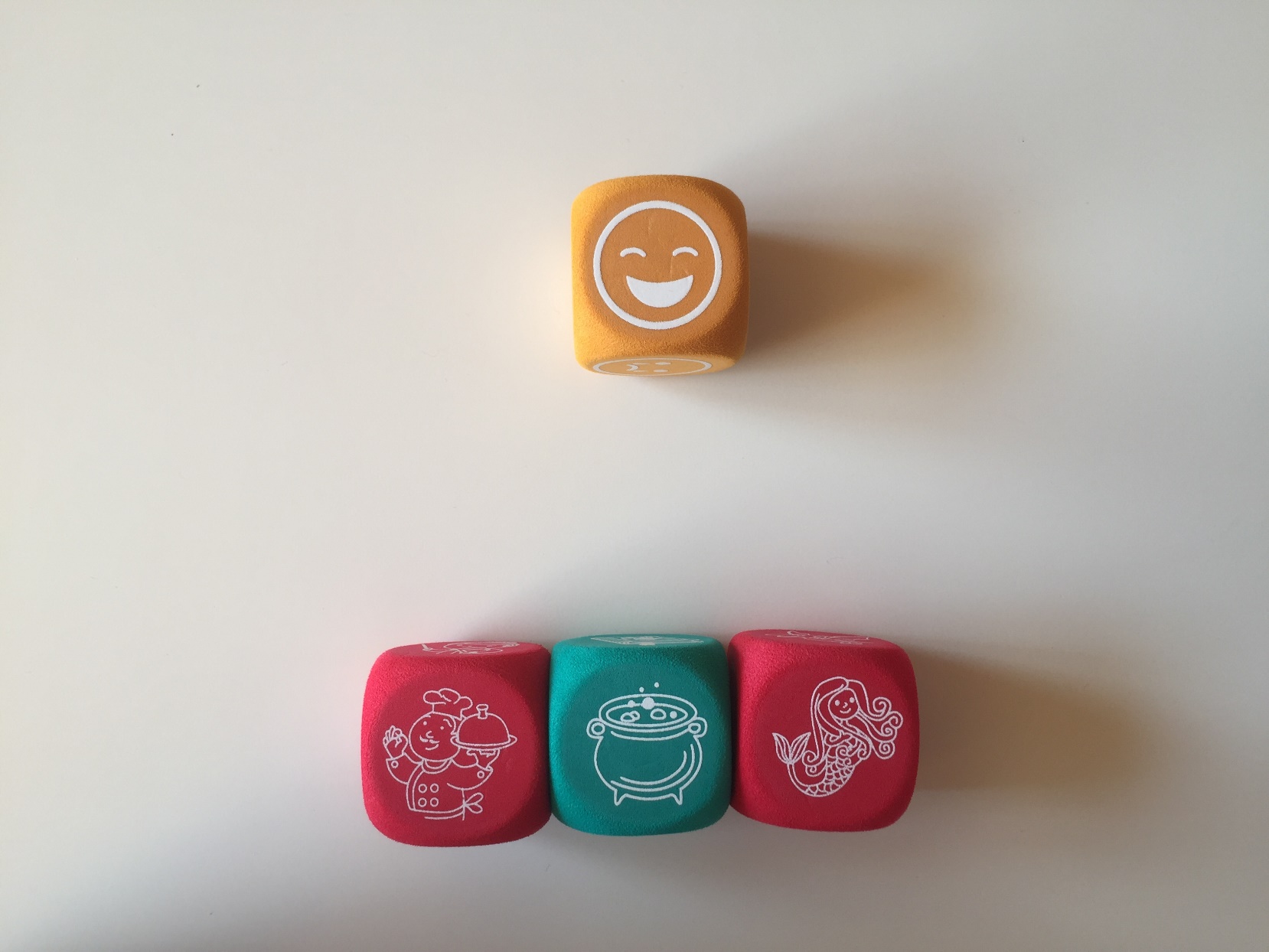 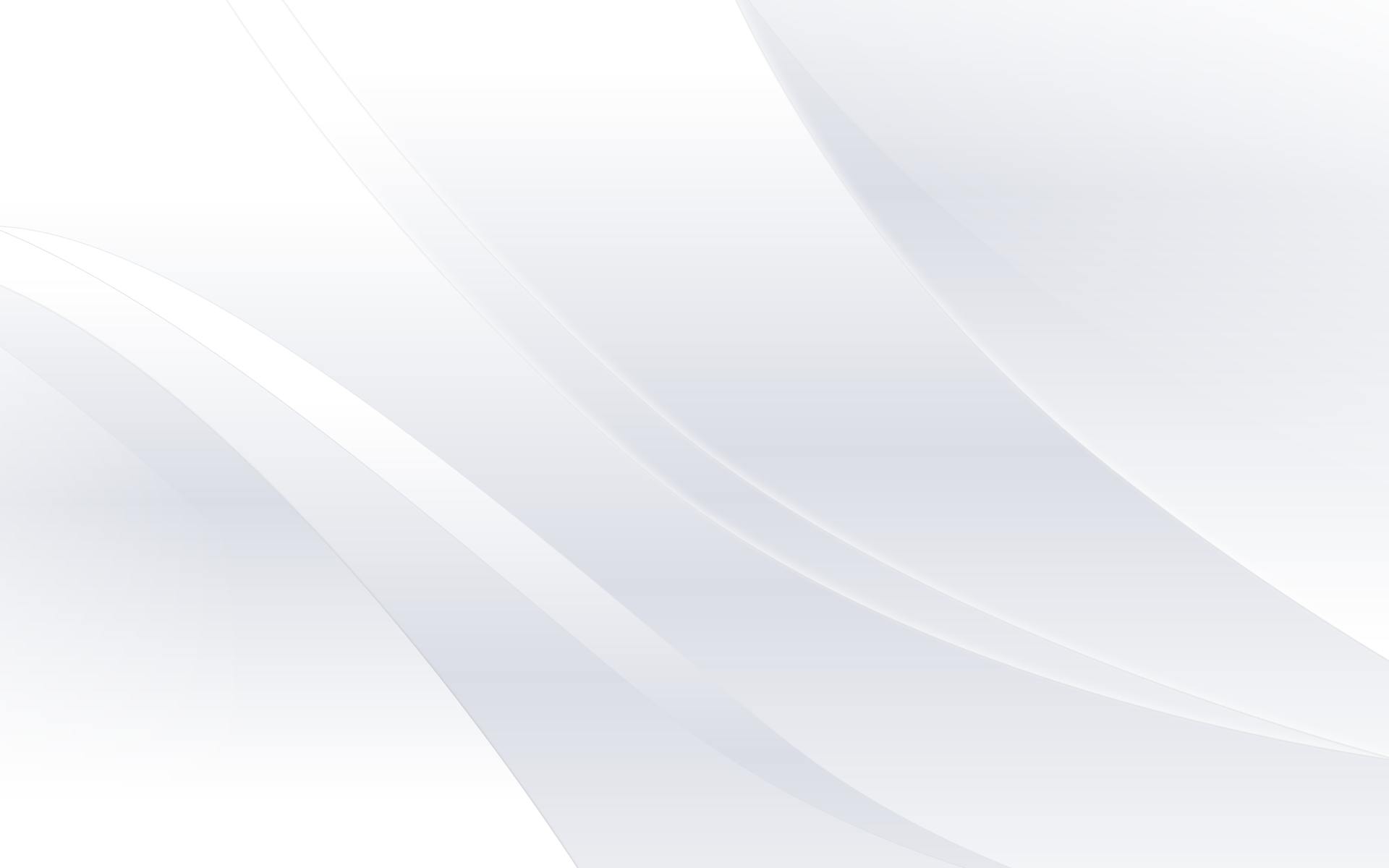 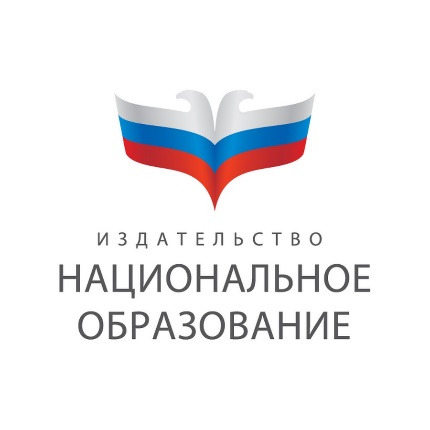 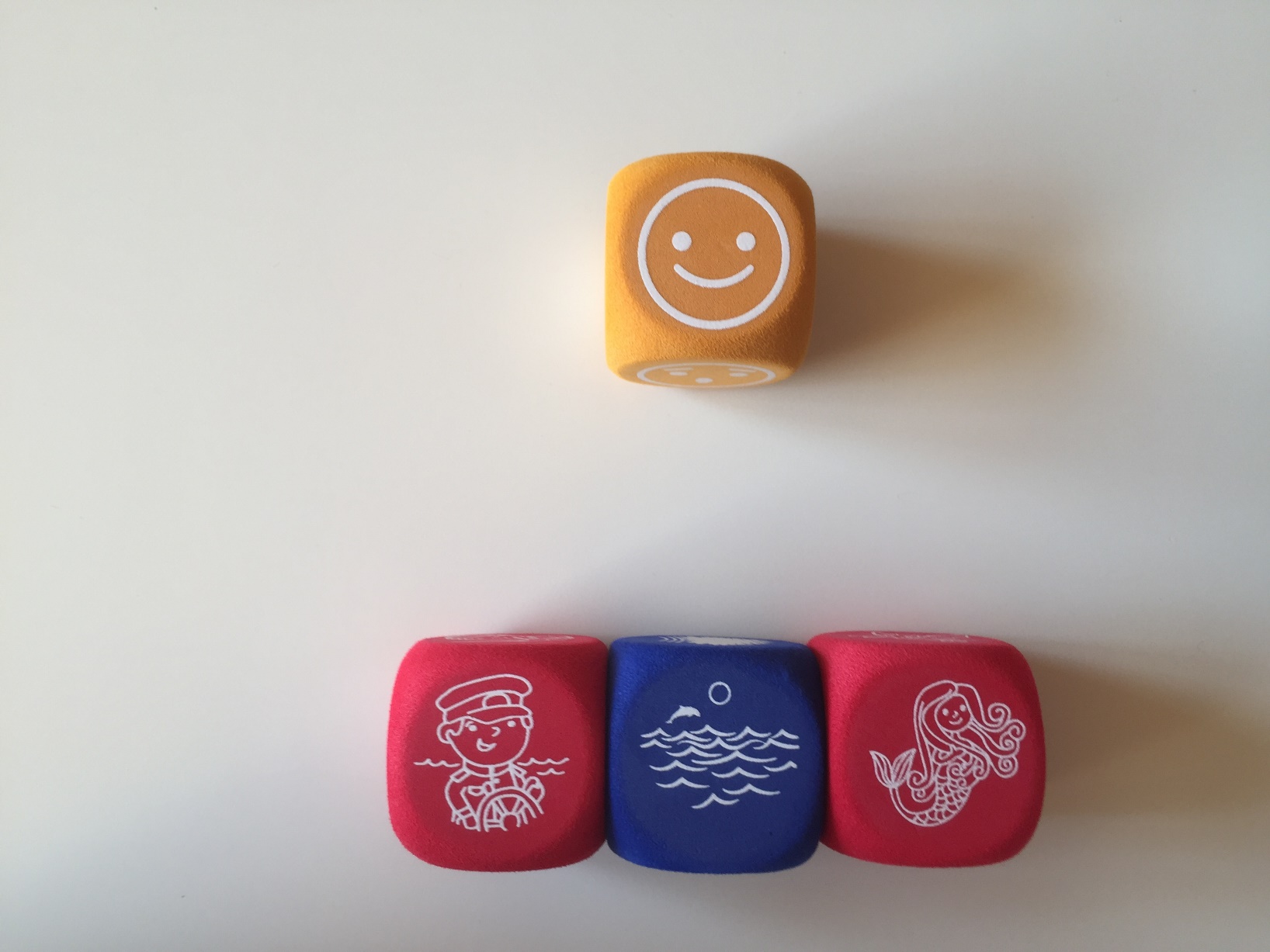 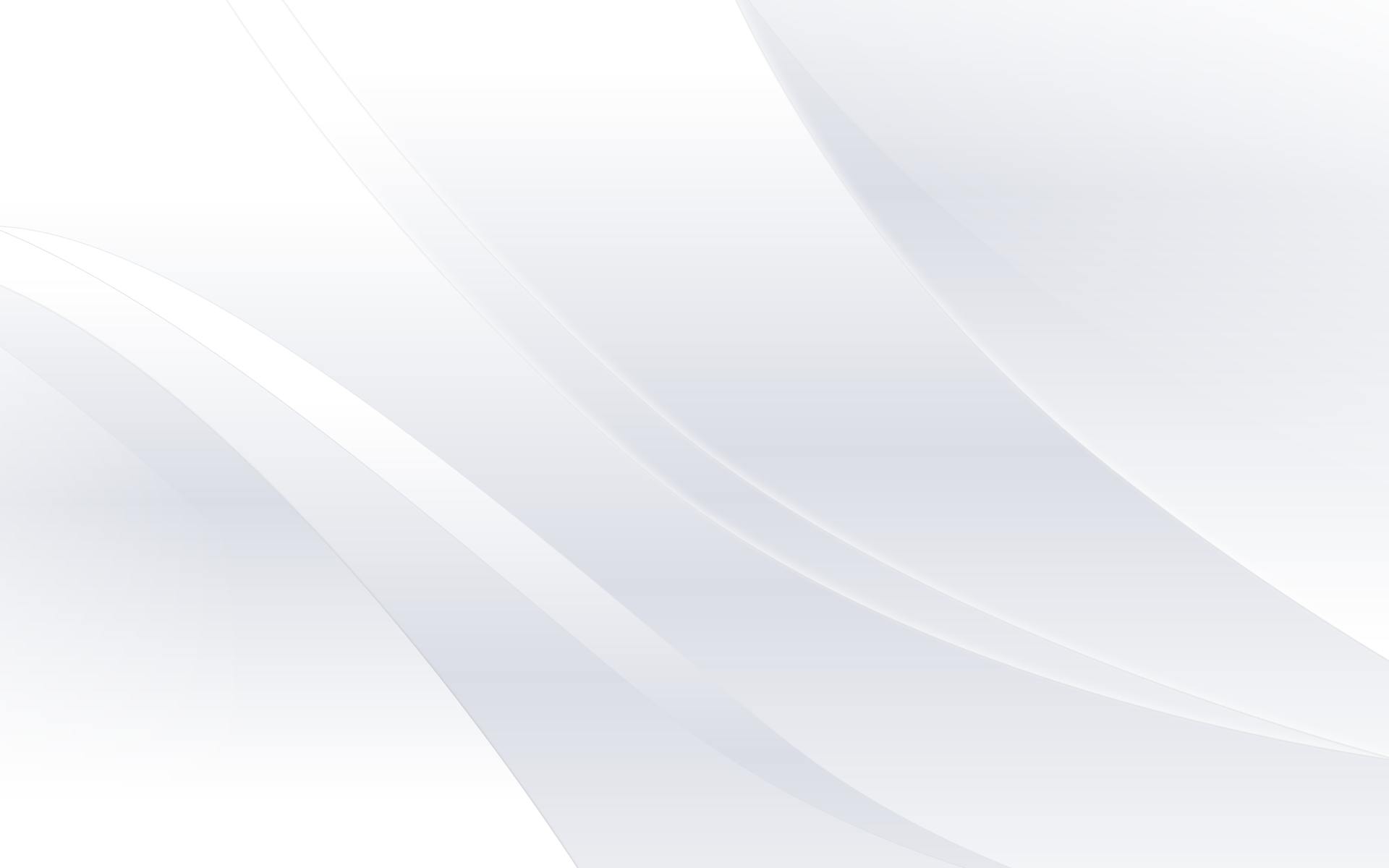 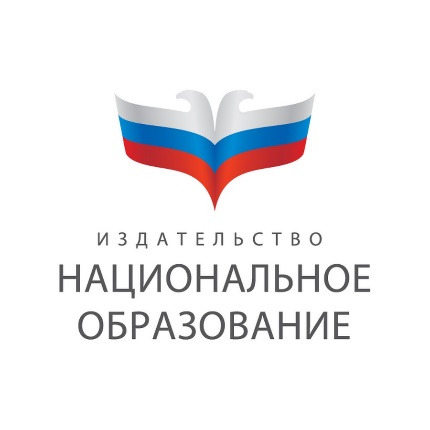 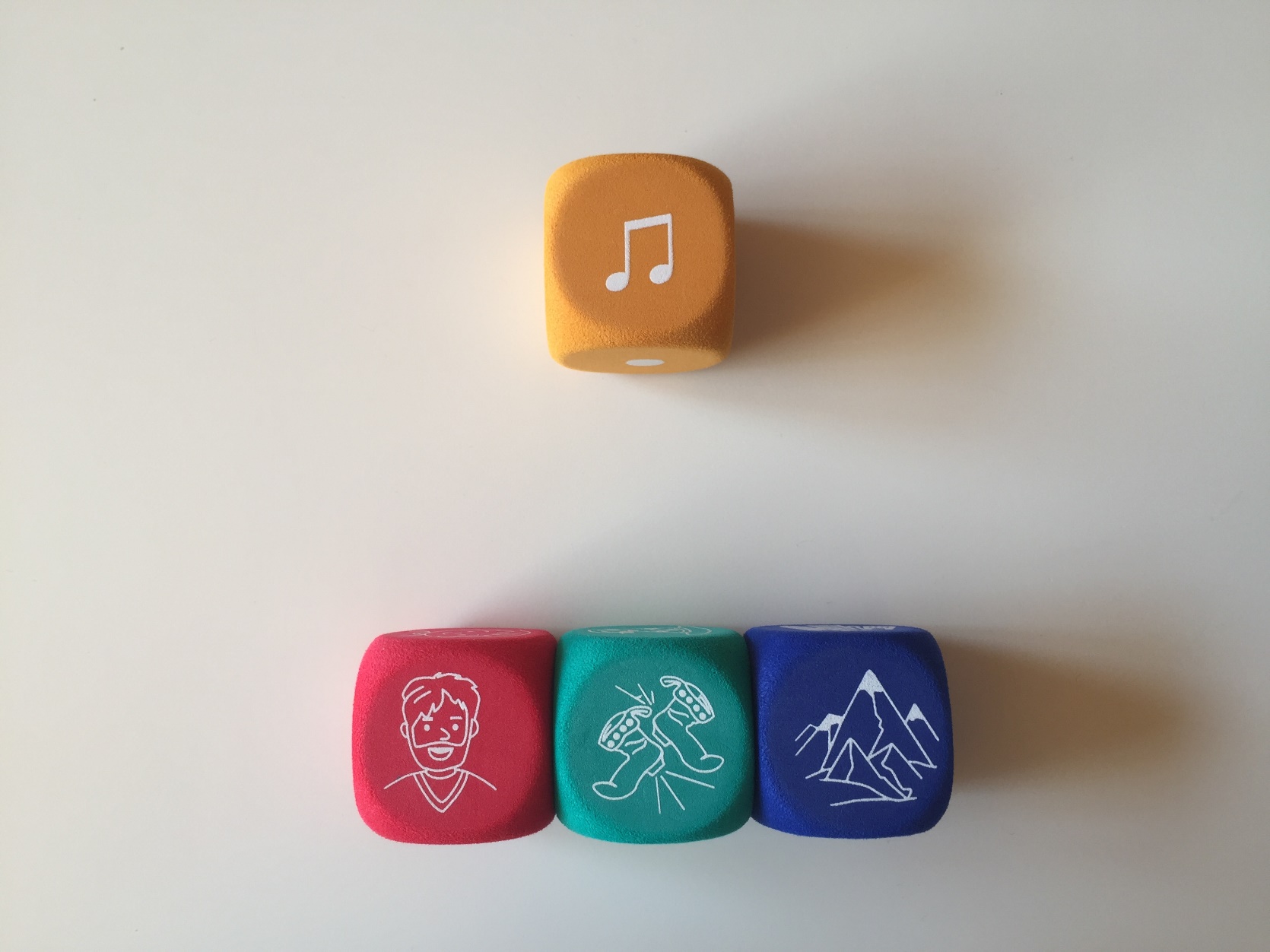 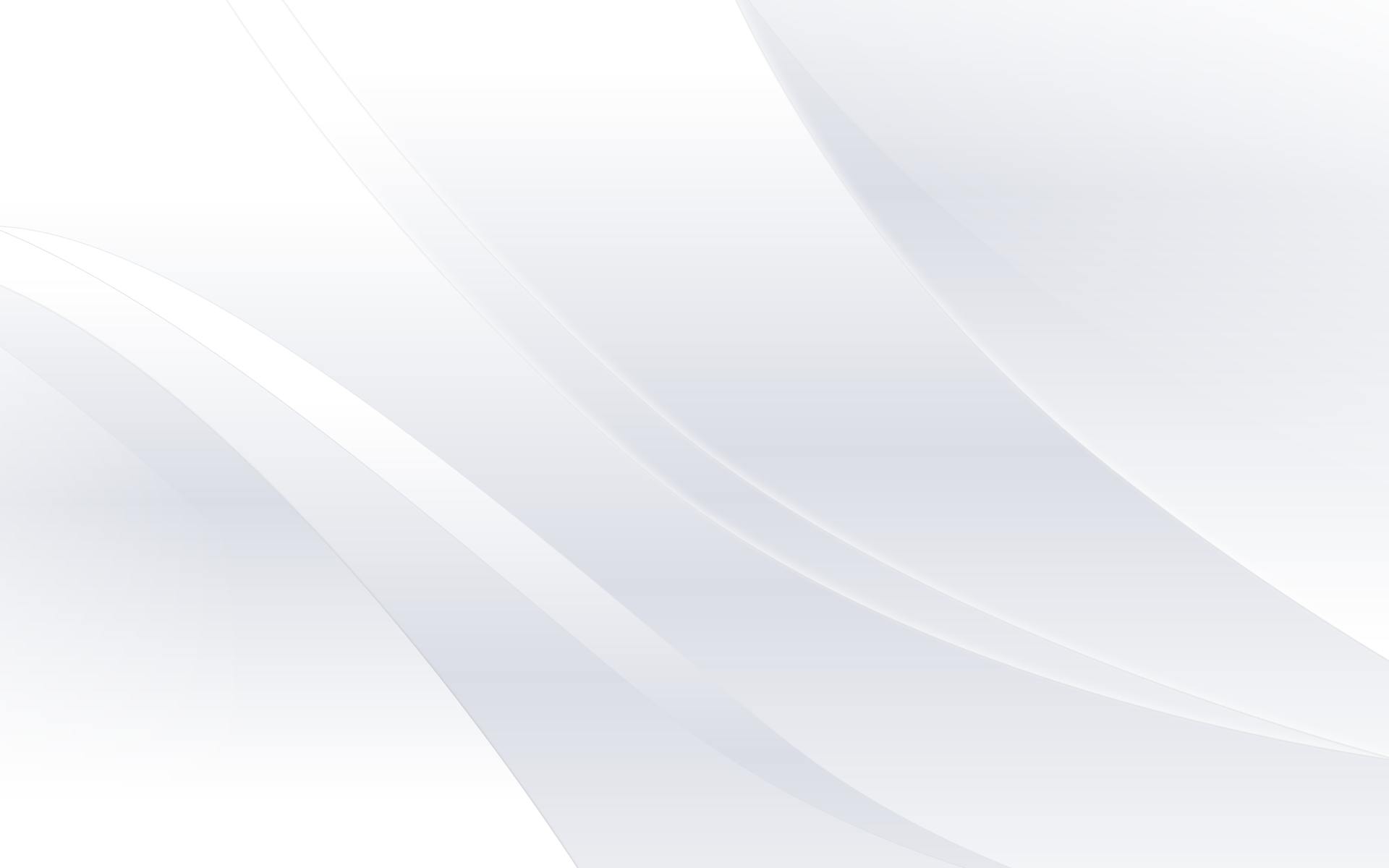 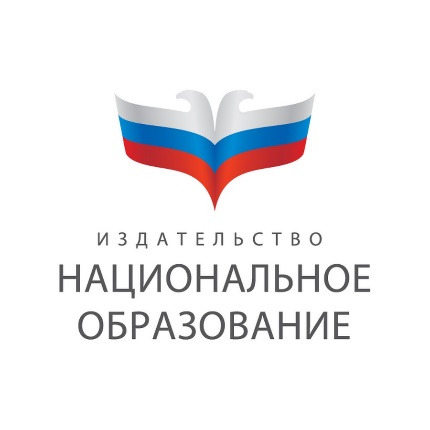 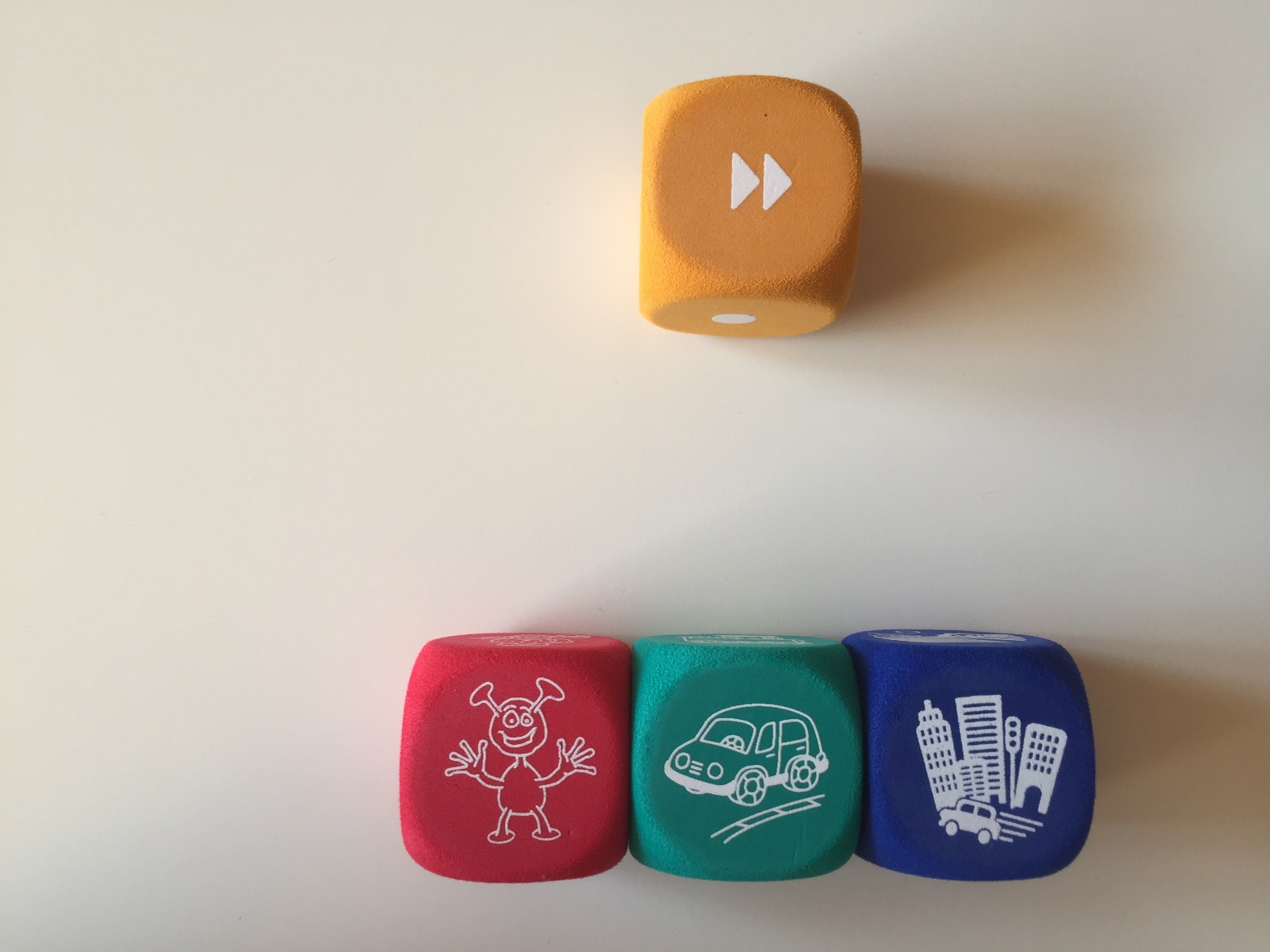 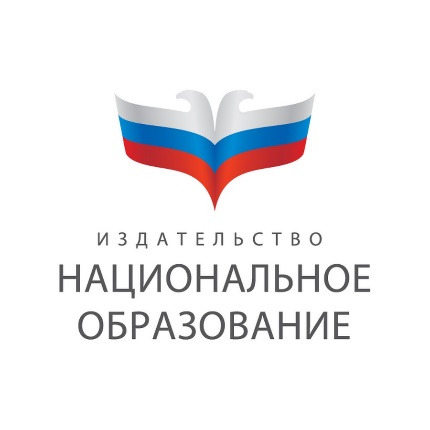 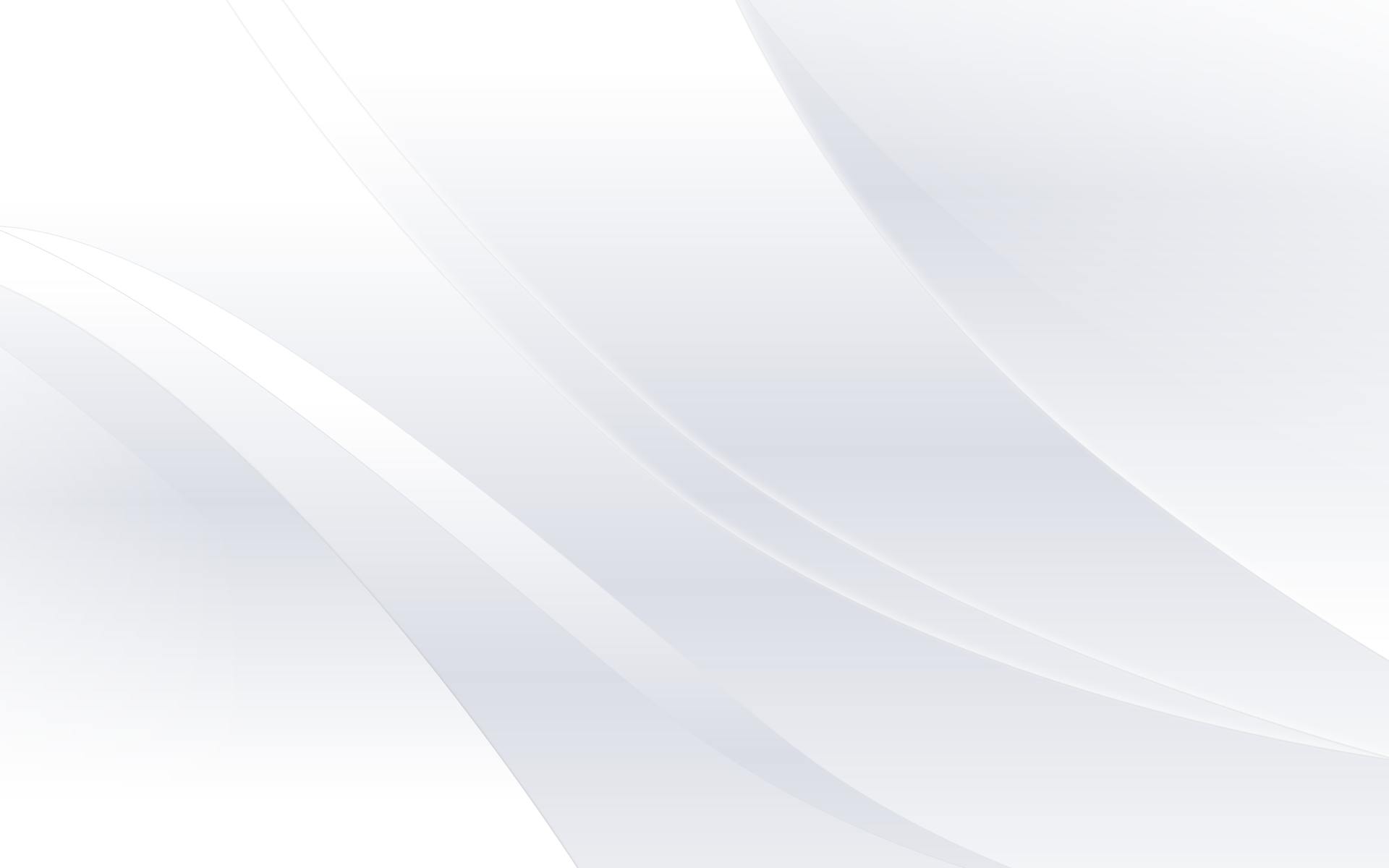 Игра «Неиспорченный телефон» / Диалог
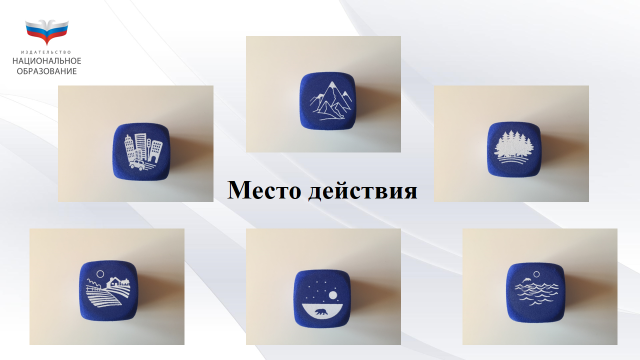 Взрослый бросает кубик ребенку и спрашивает его: «Алло! Вася, ты где?»
«Что ты там делаешь?»
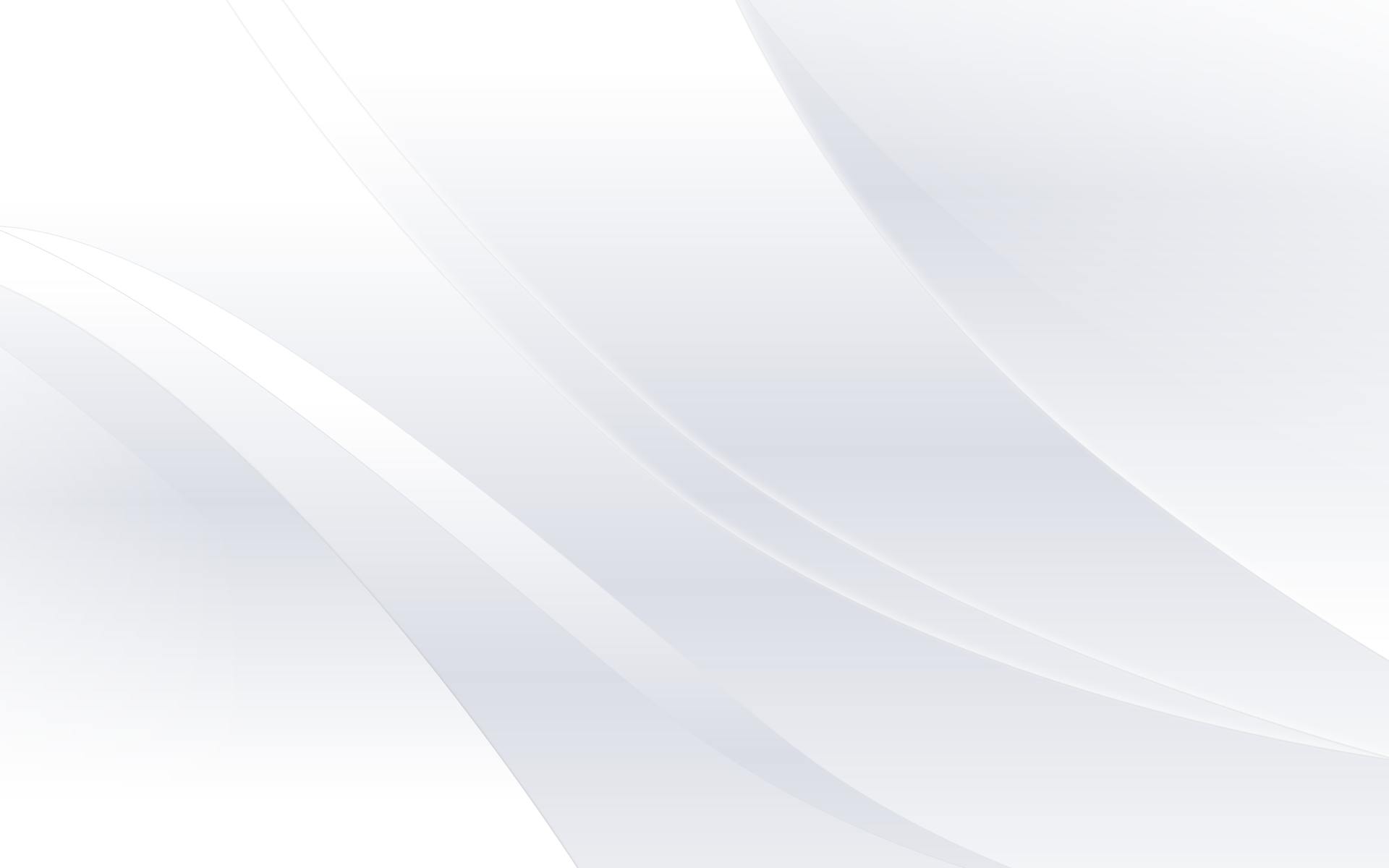 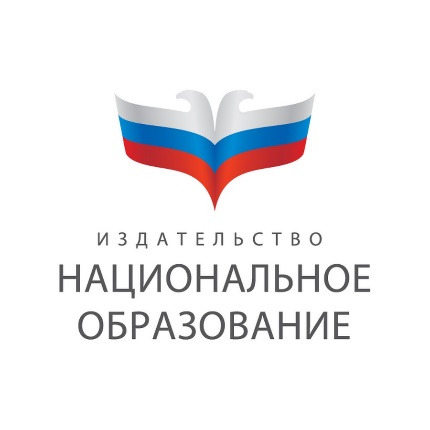 Игра «Угадай по вопросу!»
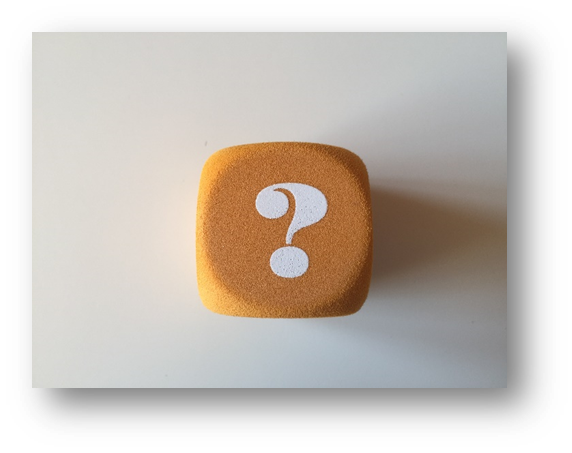 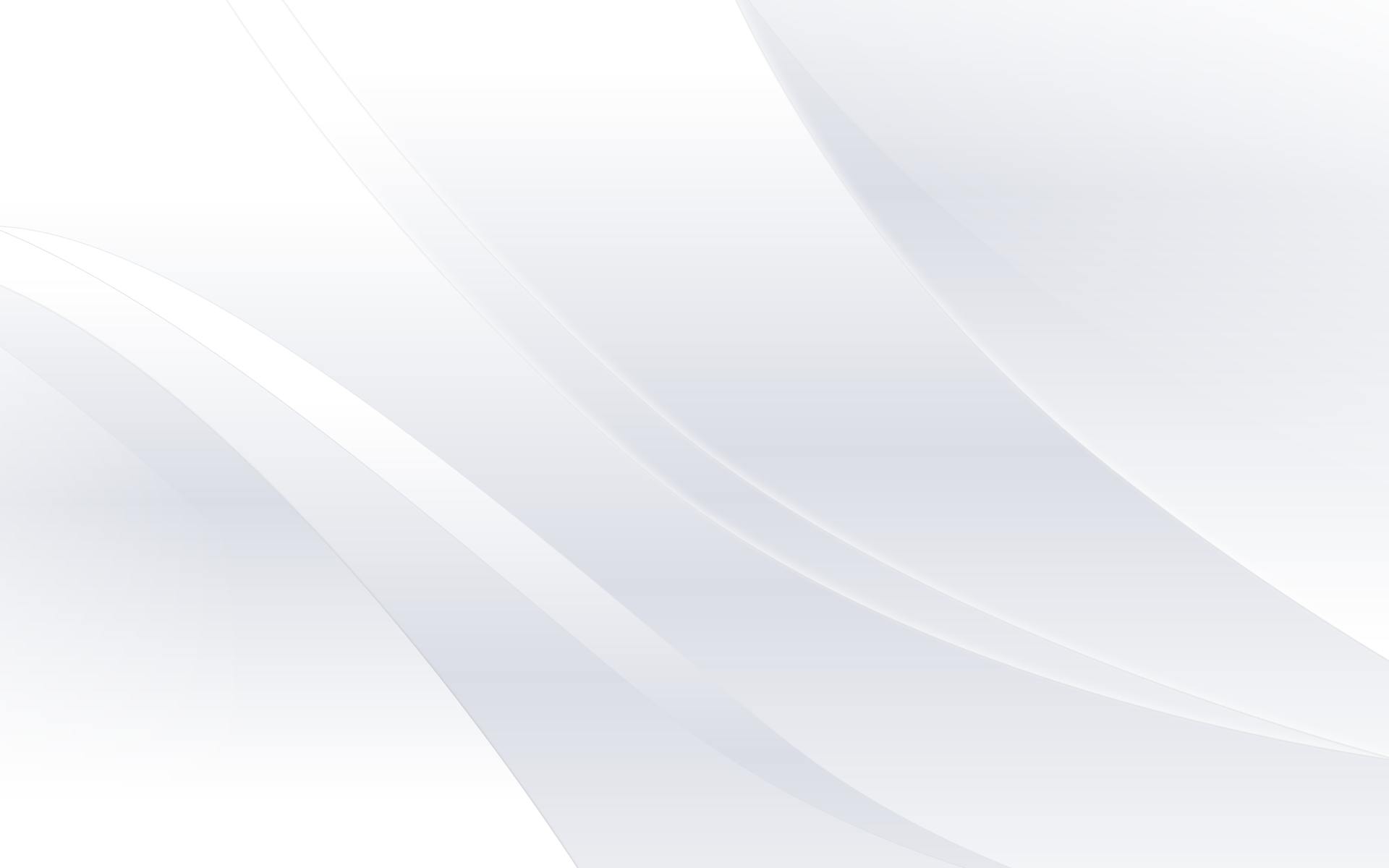 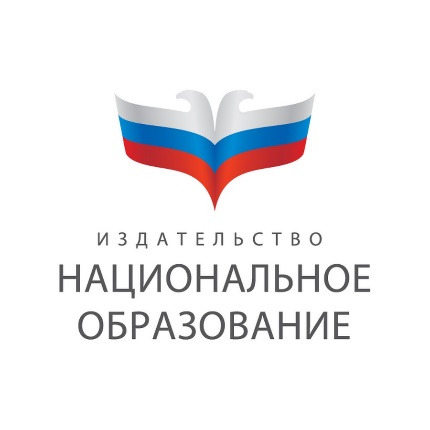 Упражнения и варианты использования кубиков:

«Какой первый звук в слове?»

«Четко произнеси слово. Топните столько раз, сколько слогов в слове»

«Четко произнеси слово. Хлопните в ладоши, если в слове есть звук «М» и т.д.»
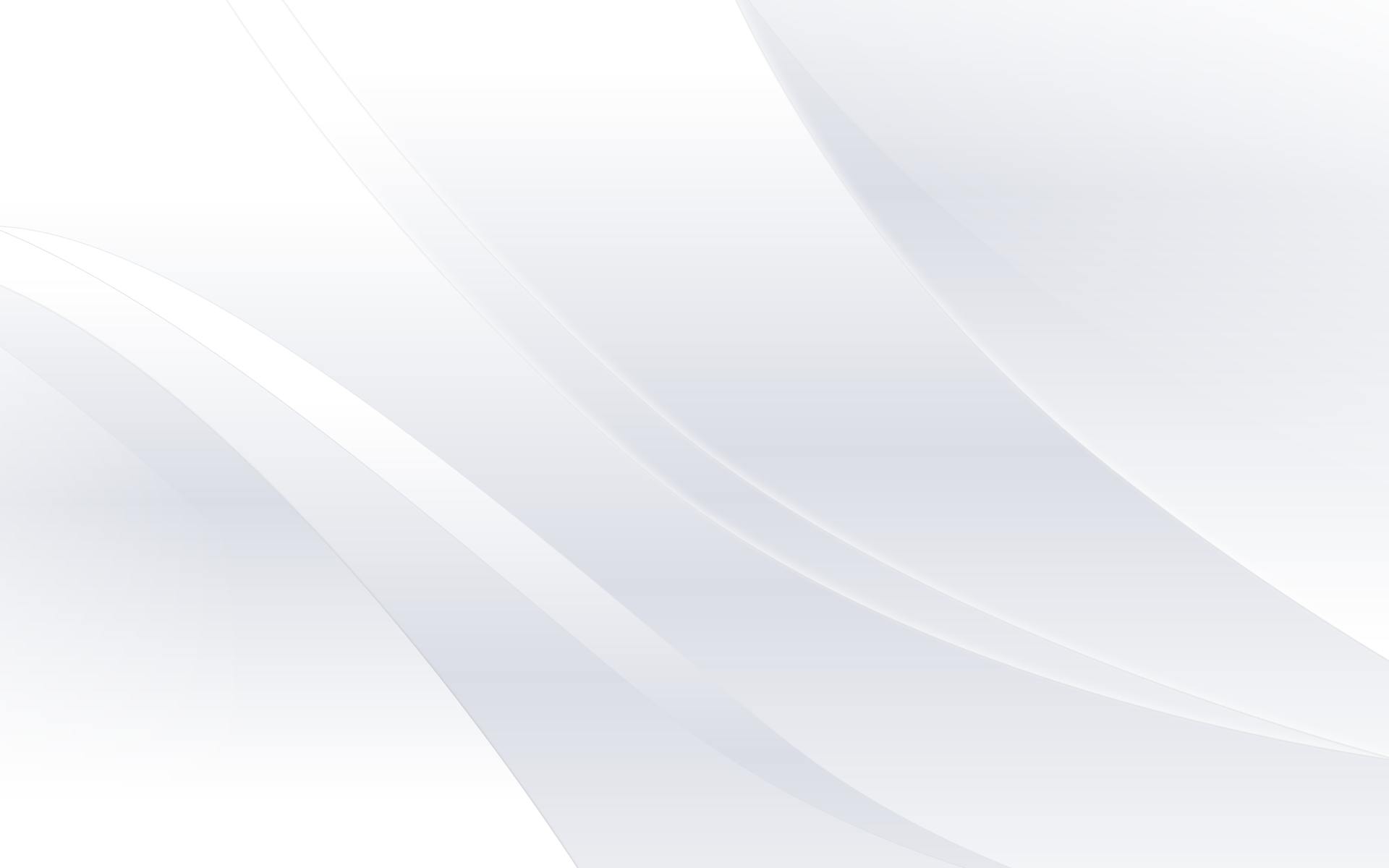 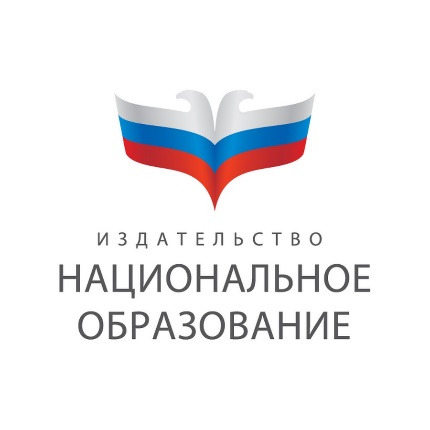 Молодцы!
Спасибо за игру!







ВСЕМ ТВОРЧЕСКИХ УСПЕХОВ!!!
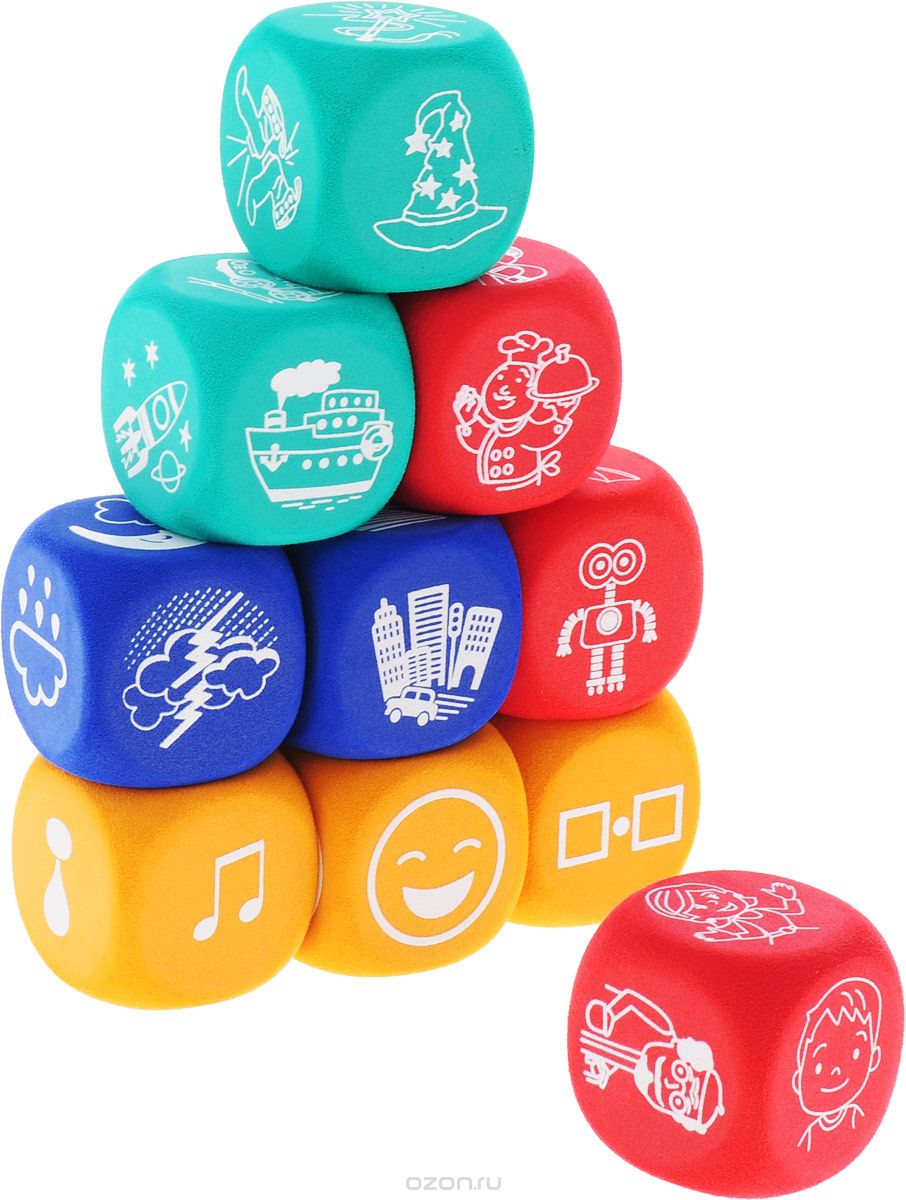